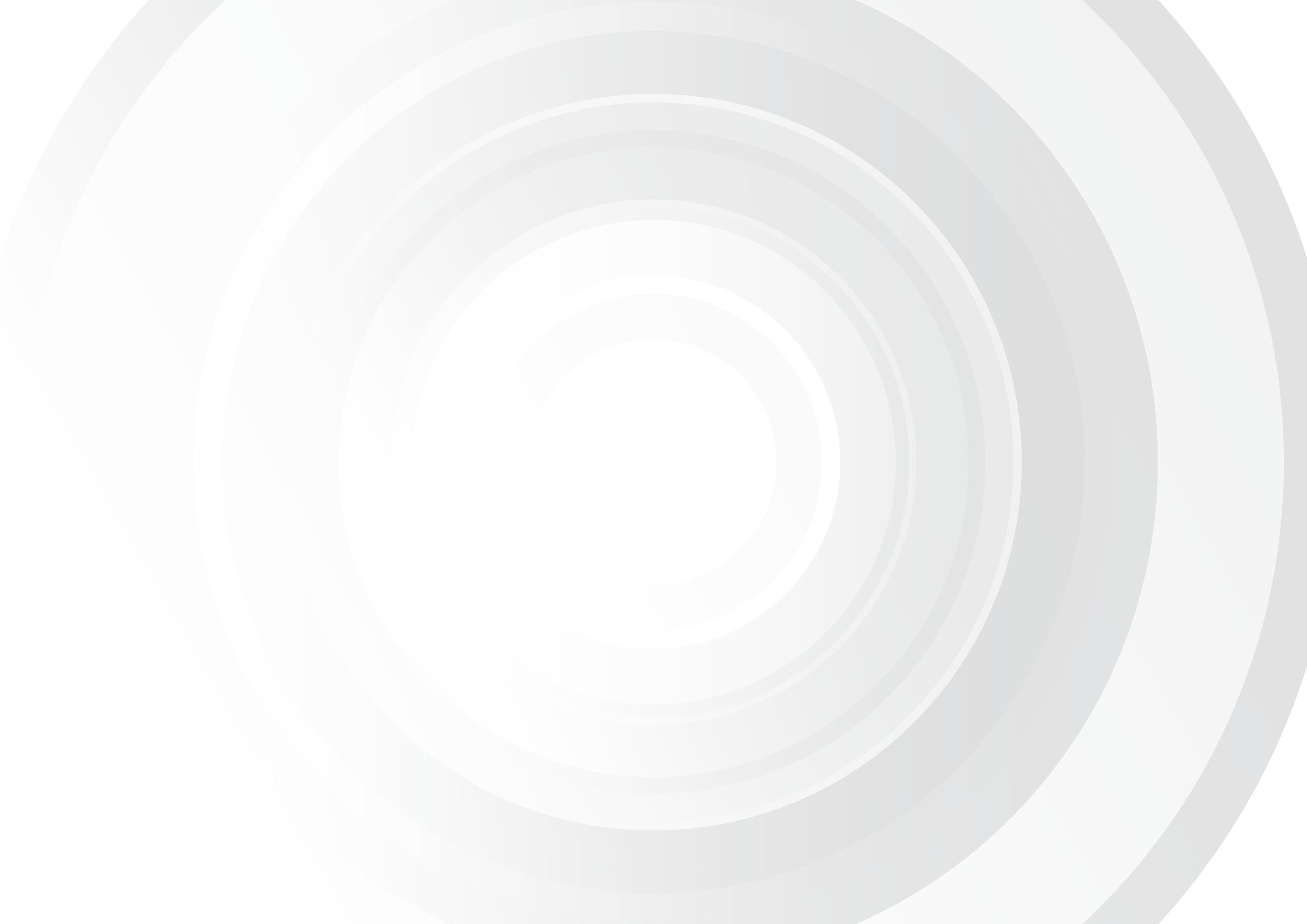 Konference 

Dvacet let prevence v komunitě

   Prev-Centrum, z.ú.


    13. 12. 2001 – 13.12. 2021

16.5. 2022
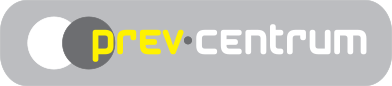 Prev—Centrum z.ú., tel: 233 355 459 / email: office@prevcentrum.cz / www.prevcentrum.cz
ZAHÁJENÍ PROVOZU 13.12. 2001
Meziškolská 2001
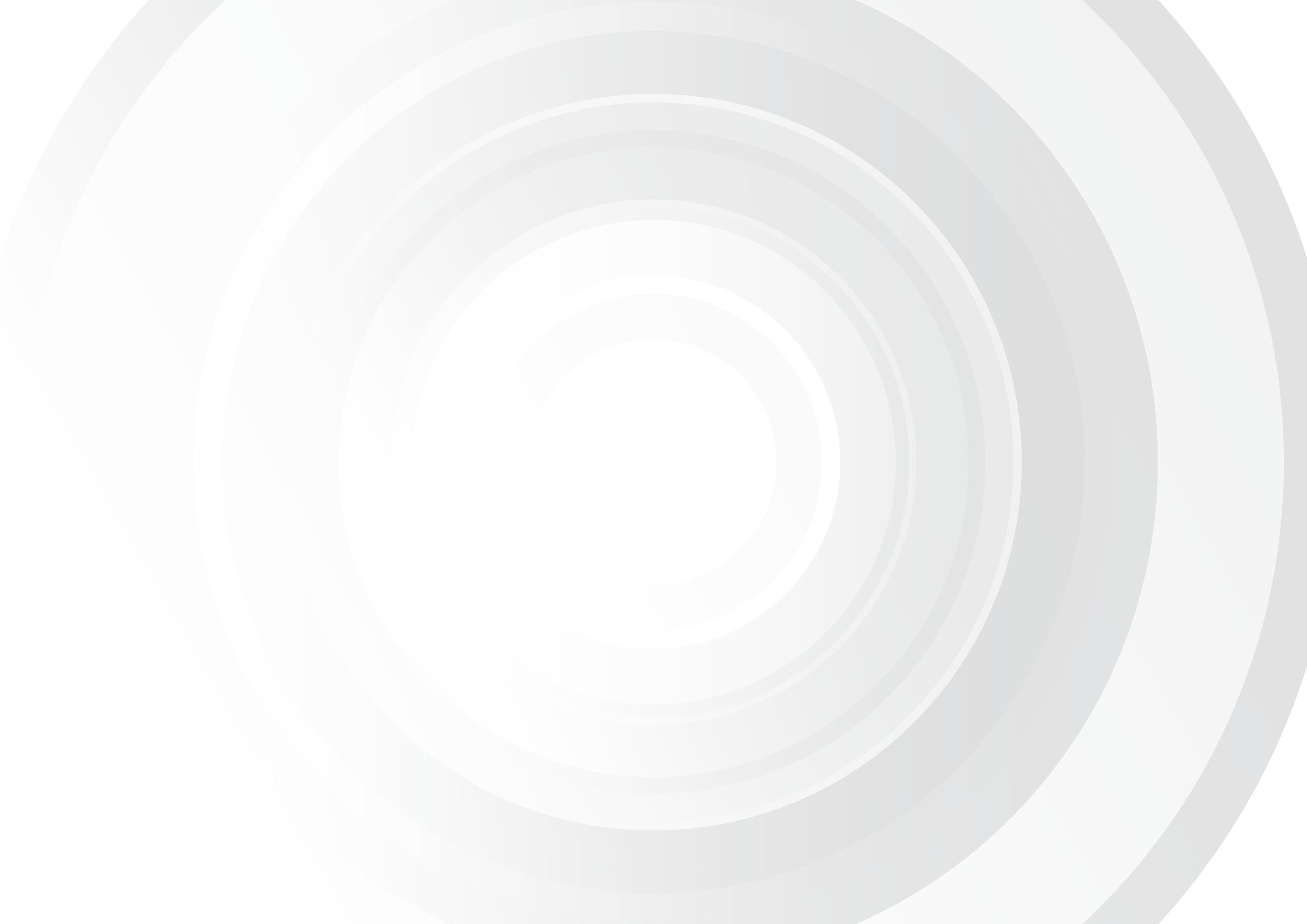 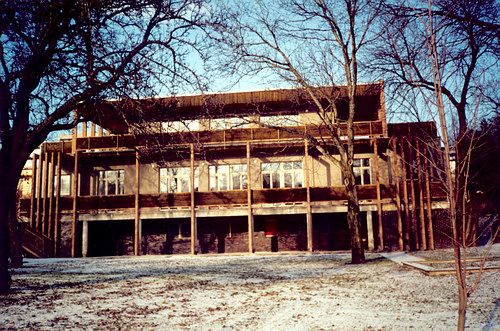 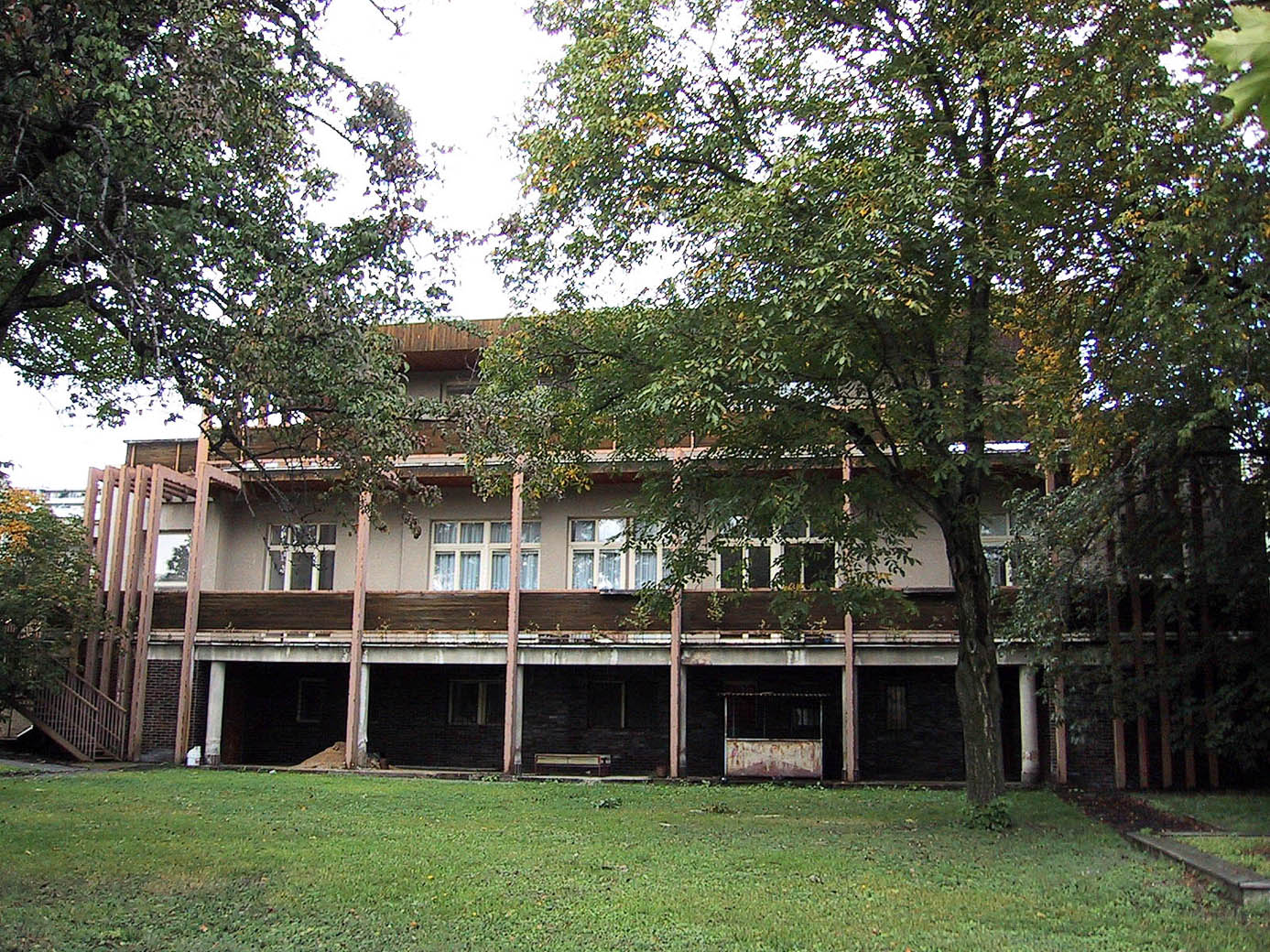 Prev—Centrum z.ú., tel: 233 355 459 / email: office@prevcentrum.cz / www.prevcentrum.cz
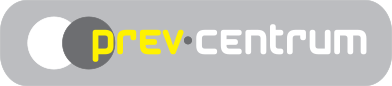 UDÁLOSTI V ROCE 2001
3
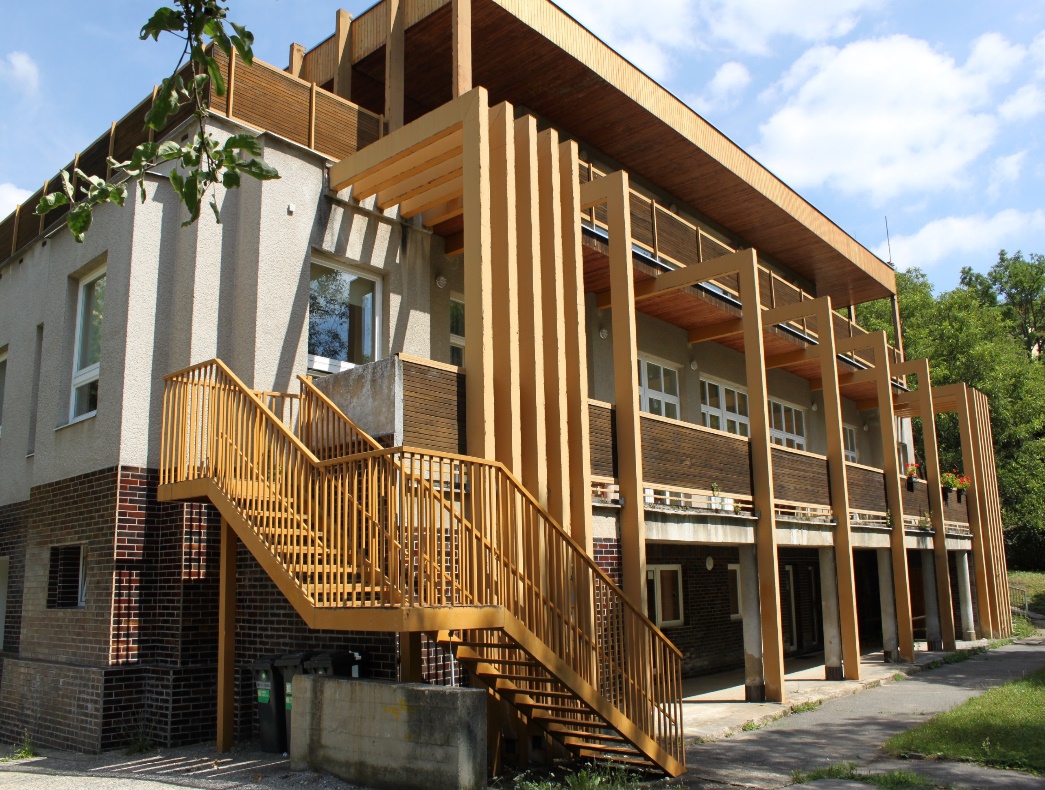 2001 - Albánské povstání v Makedonii a Islamistické povstání v Nigérii

20. ledna 2001 - George W. Bush byl inaugurován prezidentem USA.

11. září 2001 - Teroristické útoky v New Yorku a Washingtonu, které si vyžádaly na 3000 obětí. USA vyhlásily válku terorismu (Operace Trvalá svoboda).

13.12. 2001 – Zahájení provozu Prev-Centrum, z.ú. V Meziškolské
ZEMŘEL 

MEJLA HLAVSA  

A 

GEORGE HARRISON
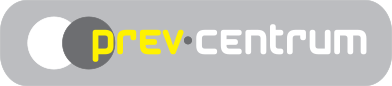 Prev—Centrum z.ú., tel: 233 355 459 / email: office@prevcentrum.cz / www.prevcentrum.cz
4
UDÁLOSTI V ROCE 2001
13.12. 2001 – Zahájení provozu Prev-Centrum, z.ú. v Meziškolské 1120/2
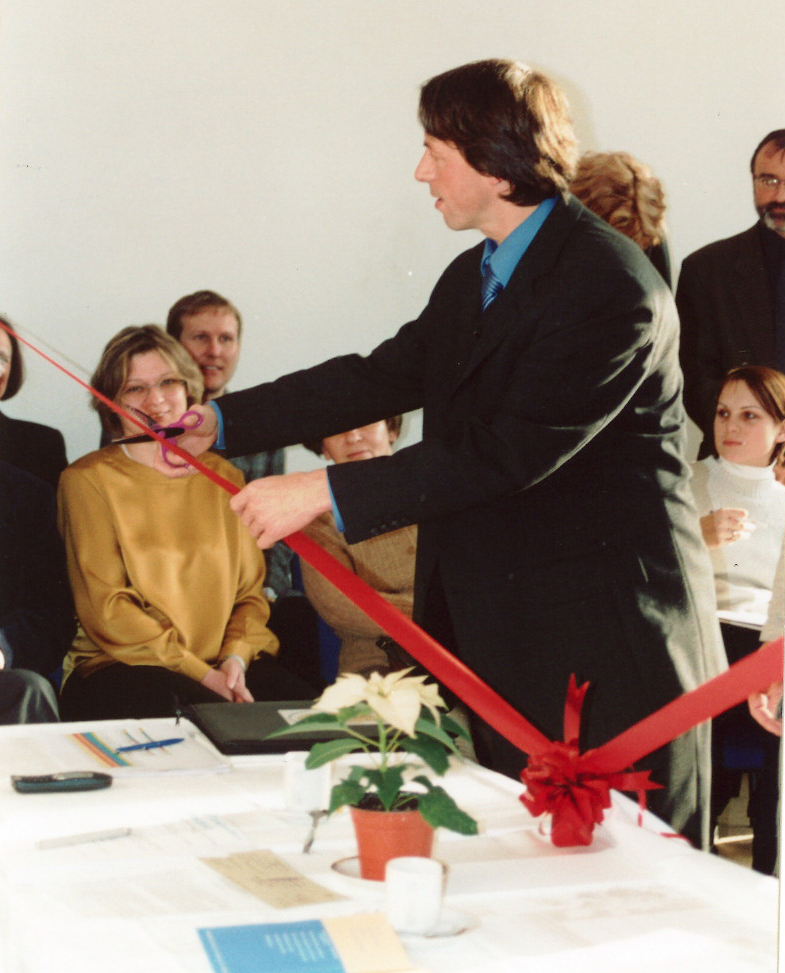 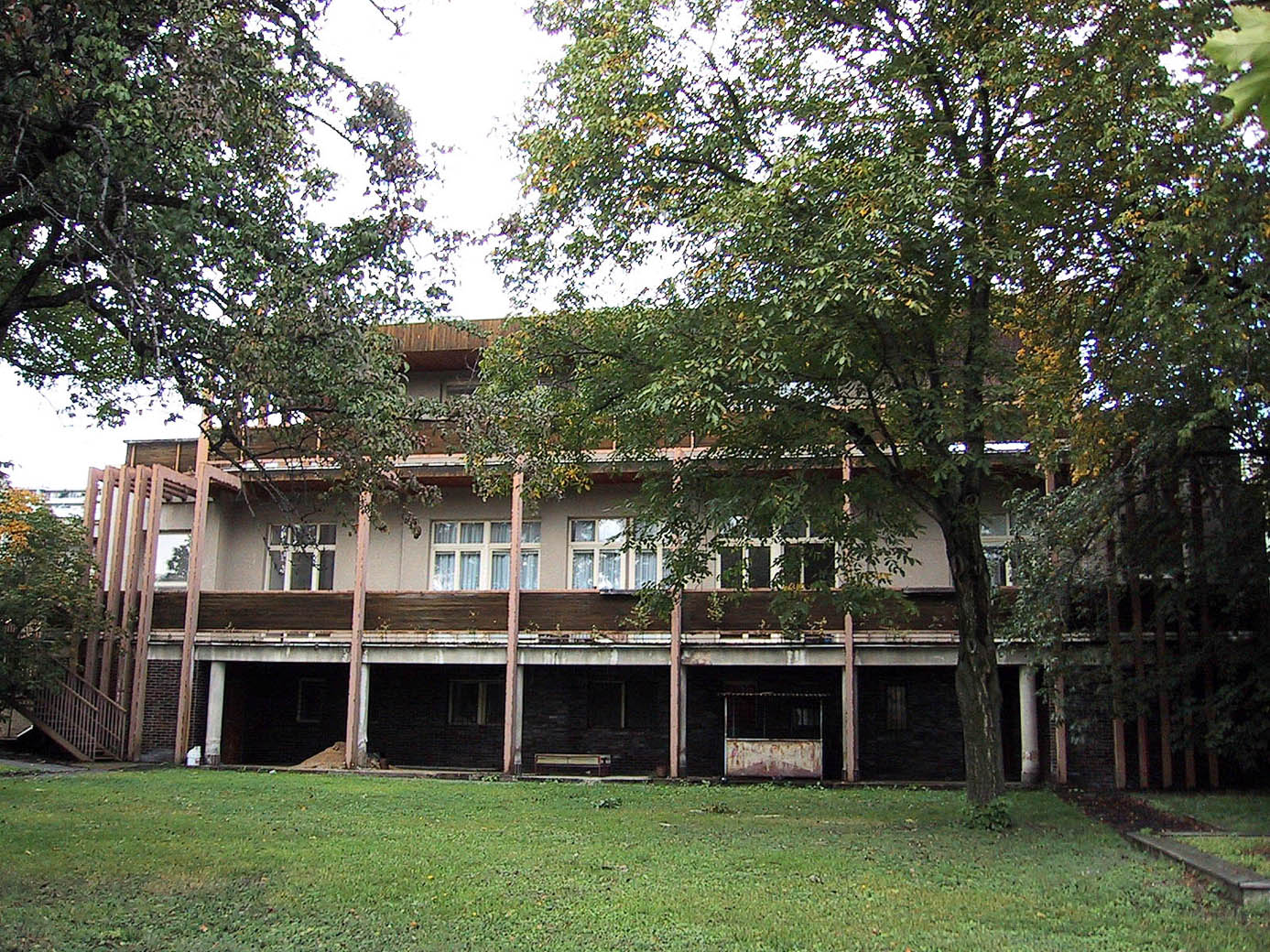 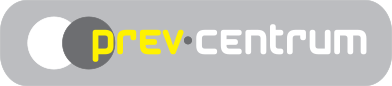 Prev—Centrum z.ú., tel: 233 355 459 / email: office@prevcentrum.cz / www.prevcentrum.cz
Počátky Prev-Centrum, z.ú. v letech 2002 - 2004
5
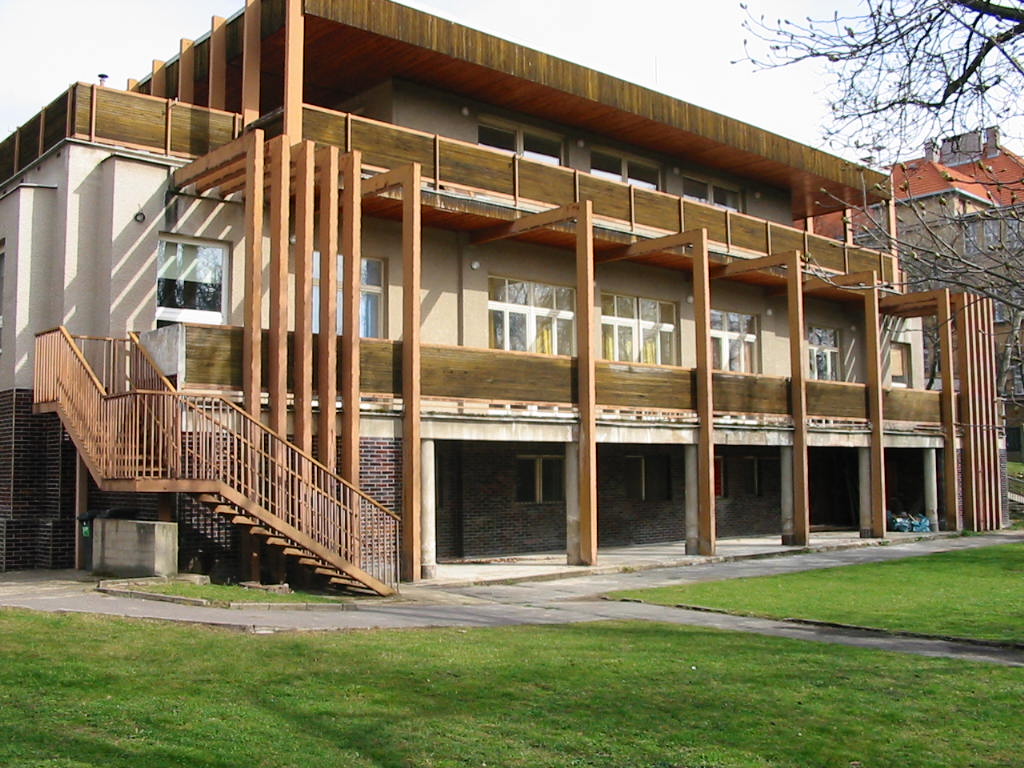 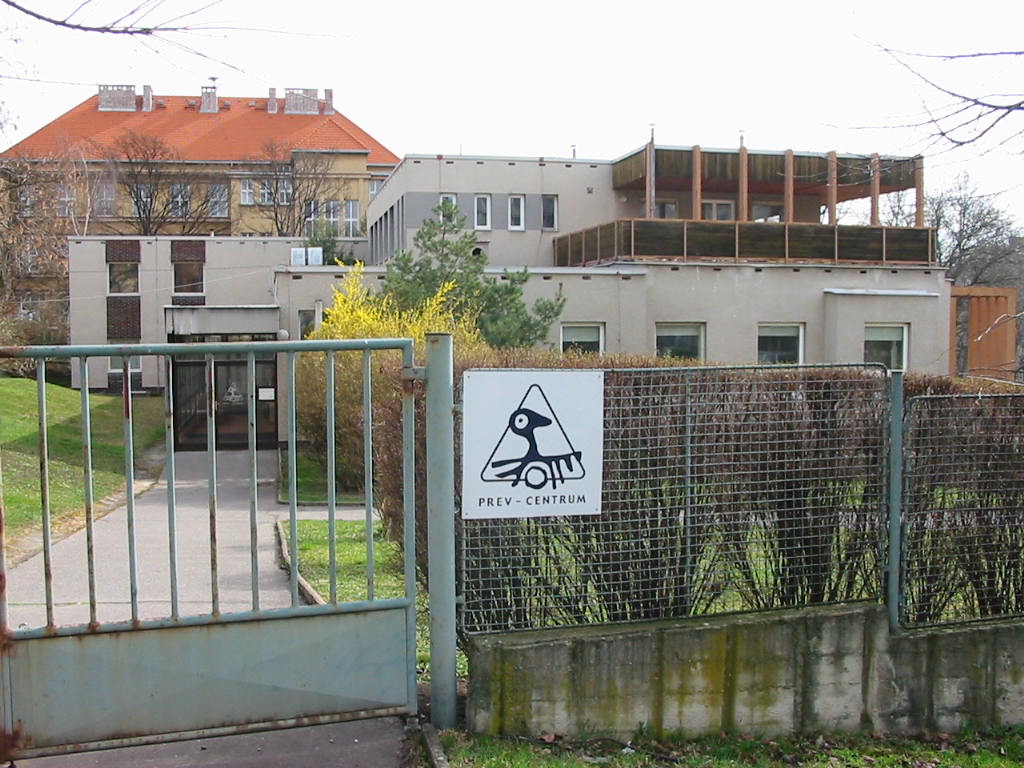 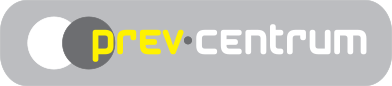 Prev—Centrum z.ú., tel: 233 355 459 / email: office@prevcentrum.cz / www.prevcentrum.cz
Co se také dělo v letech 2002 a dál
6
Olympijské hry v Salt Lake City skončily pro českou výpravu úspěšně. Zlatou medaili si domů odvezl akrobatický skokan Aleš Valenta. 

Kateřina Neumanová skončila v běhu na lyžích třetí, po diskvalifikaci ruských závodnic kvůli dopingu však dodatečně obdržela dvě stříbrné medaile.

Do křesla pražského primátora zamířil Pavel Bém, který nahradil dosavadního primátora Igora Němce. 

12.8. festival  Creamfields v Roudnici nad Labem, vrcholem bylo historicky první české vystoupení legendárních Underworld


Ve 101 letech zemřela matka královny Alžběta II. - královna matka.
Rok 2002 přinesl jednu z největších přírodních katastrof naší moderní historie. 
Pod vodou se rázem ocitly jižní, střední a severní Čechy. Velká voda pustošila i Moravu, která se ještě ani nestihla vzpamatovat z povodní v roce 1997.
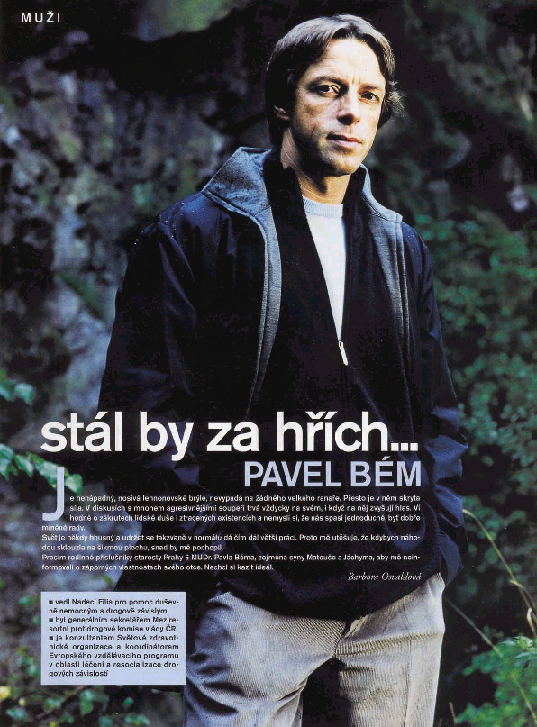 Prev—Centrum z.ú., tel: 233 355 459 / email: office@prevcentrum.cz / www.prevcentrum.cz
Prev-Centrum, z.ú.  2005   Zahájen provoz v suterénu
7
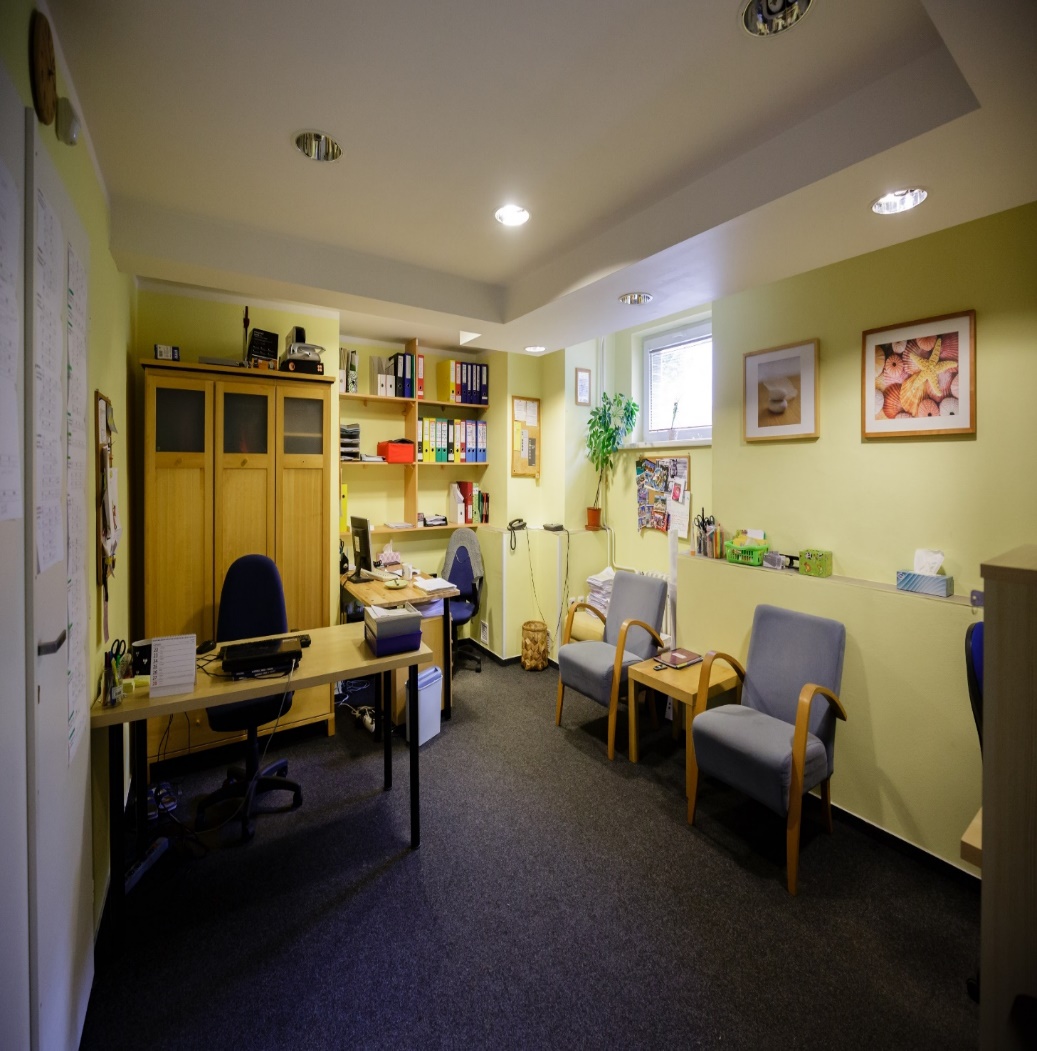 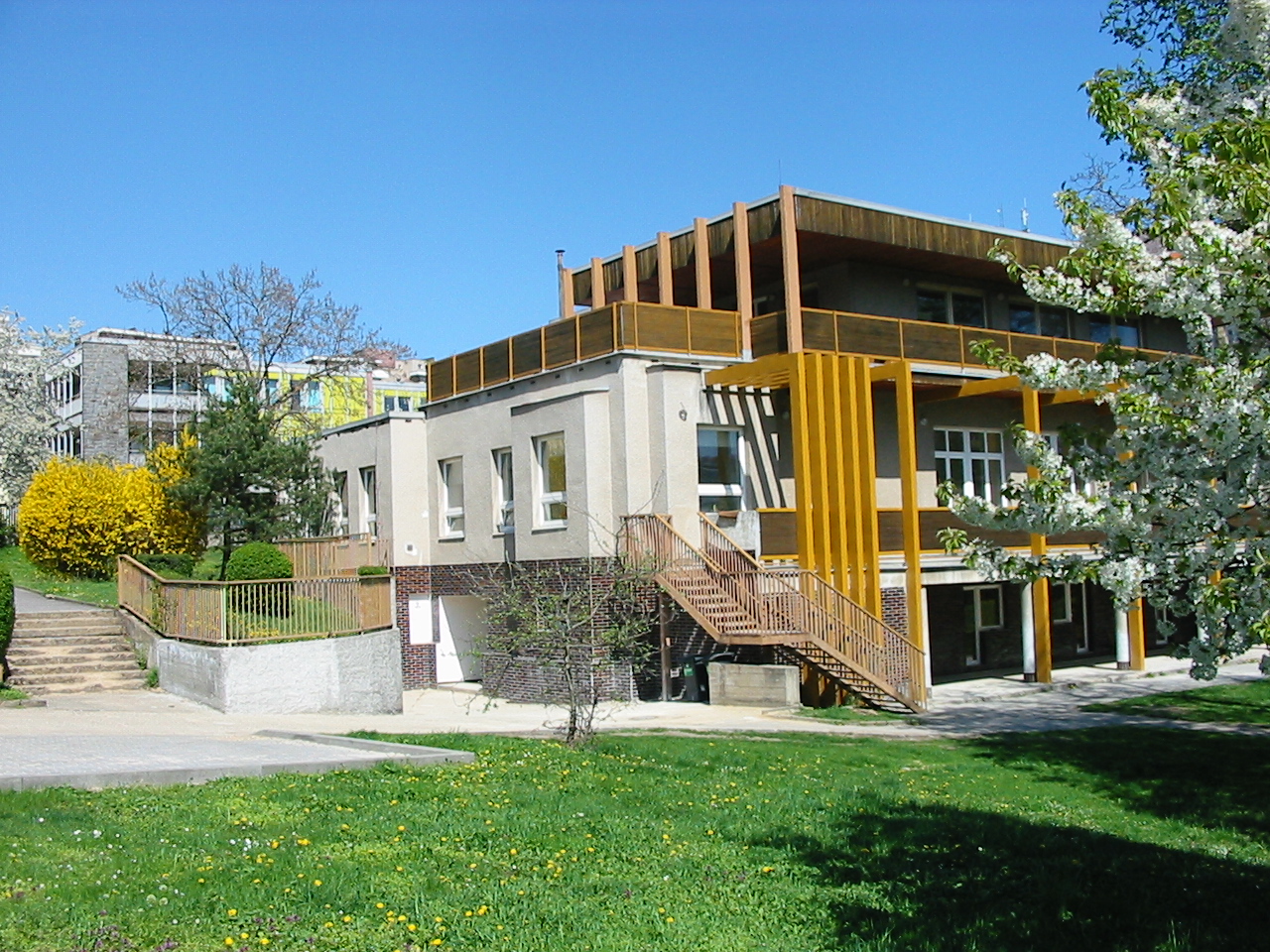 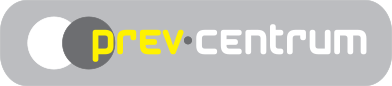 Prev—Centrum z.ú., tel: 233 355 459 / email: office@prevcentrum.cz / www.prevcentrum.cz
Prev-Centrum, z.ú.                ORGANIZAČNÍ STRUKTURA
8
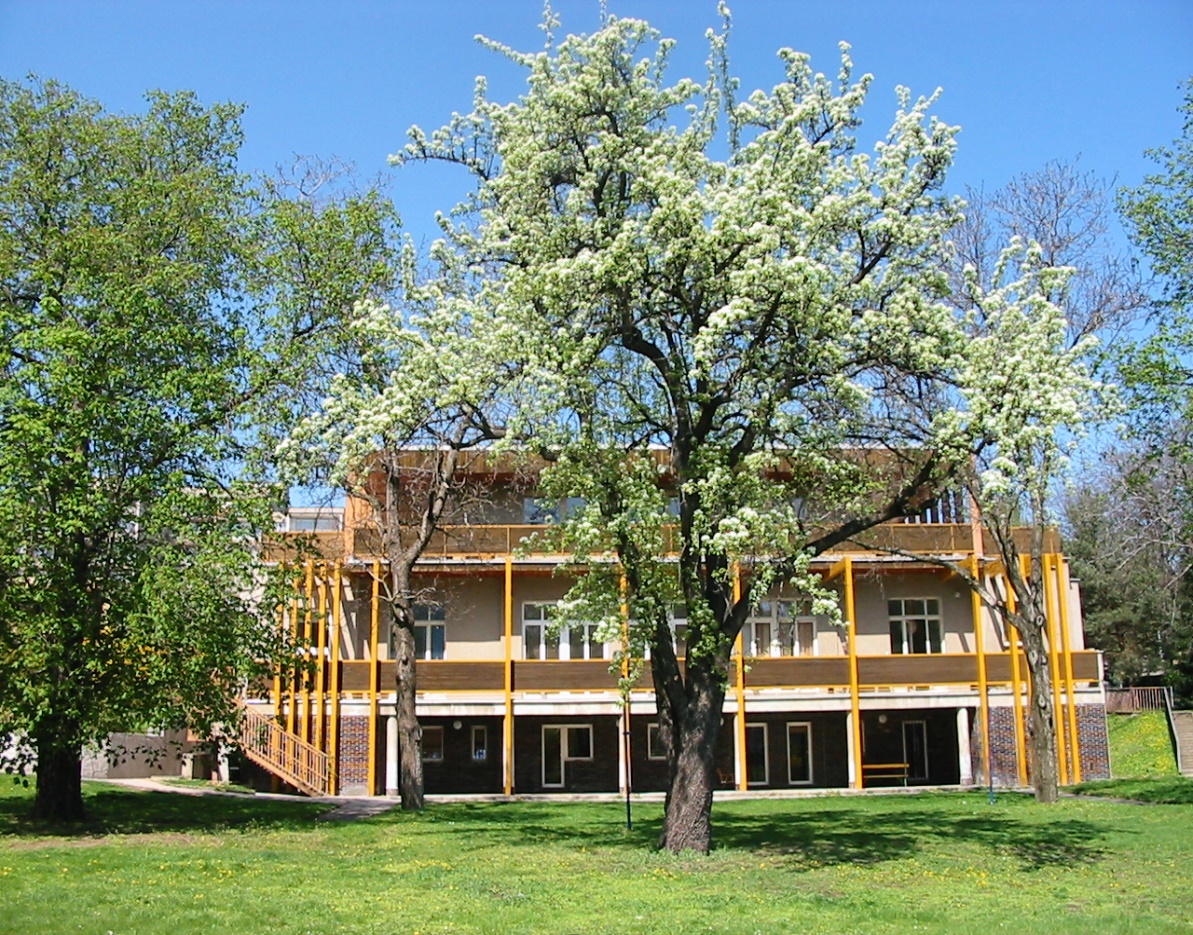 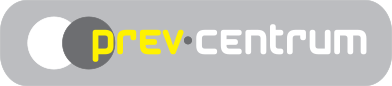 Prev—Centrum z.ú., tel: 233 355 459 / email: office@prevcentrum.cz / www.prevcentrum.cz
Prev-Centrum, z.ú., Programy primární prevence
9
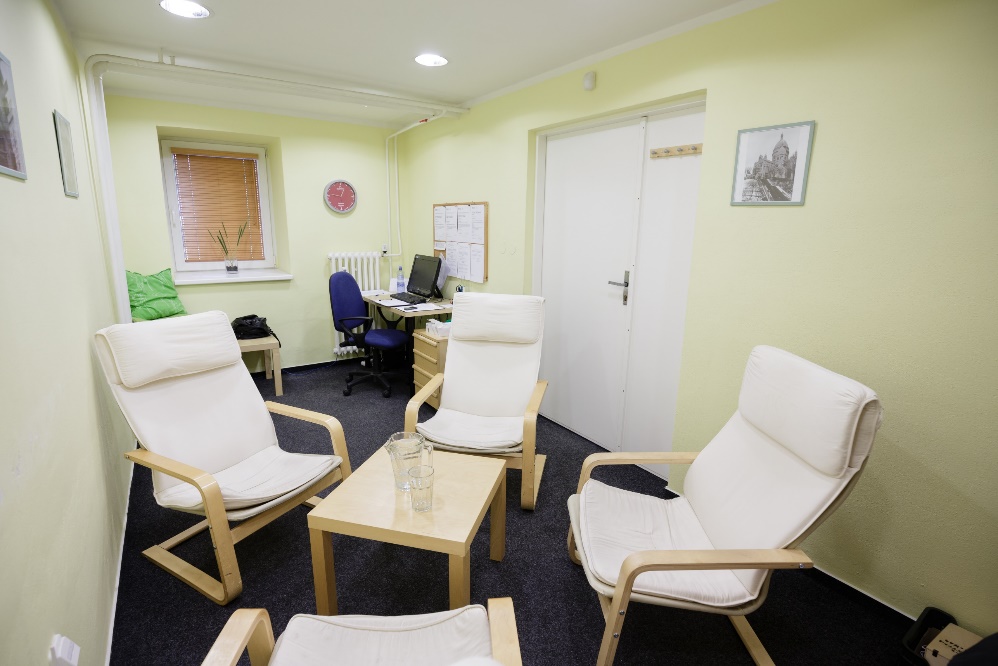 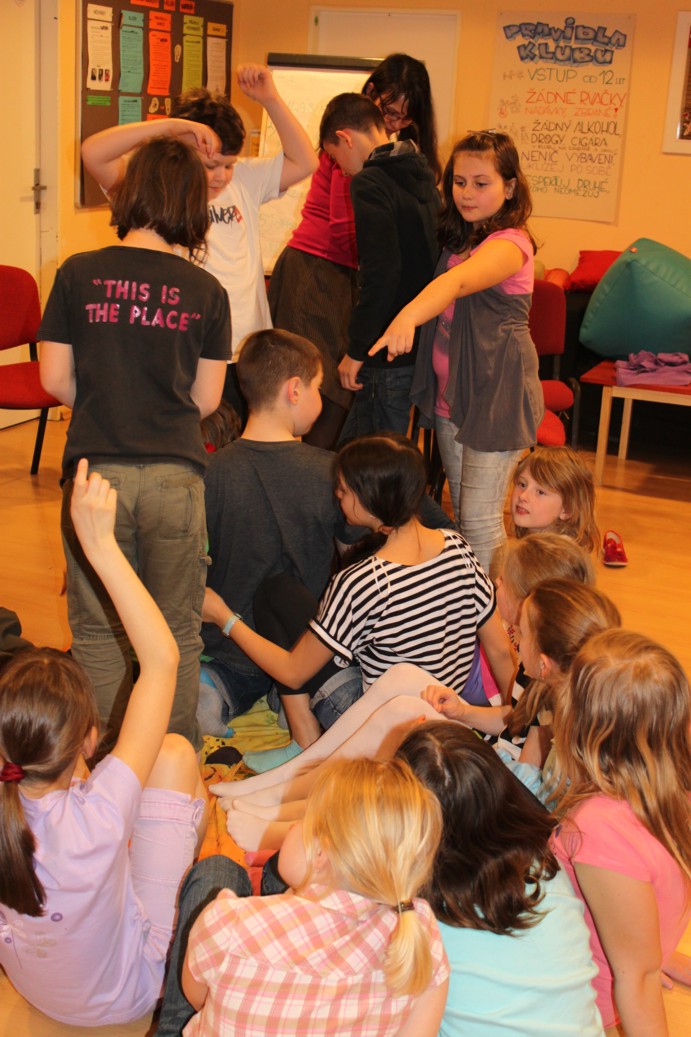 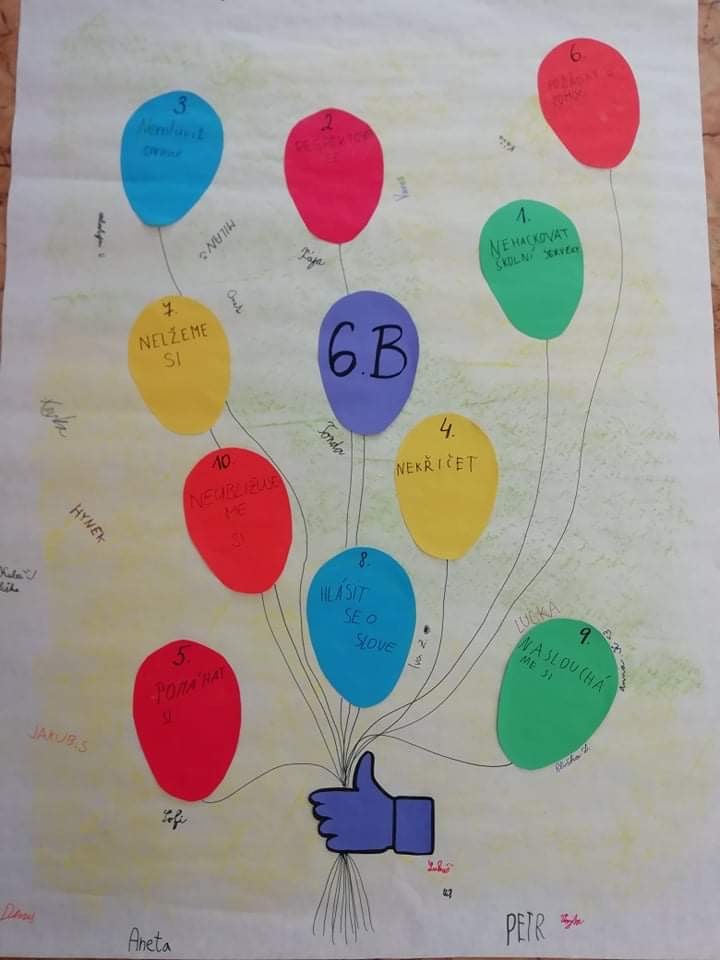 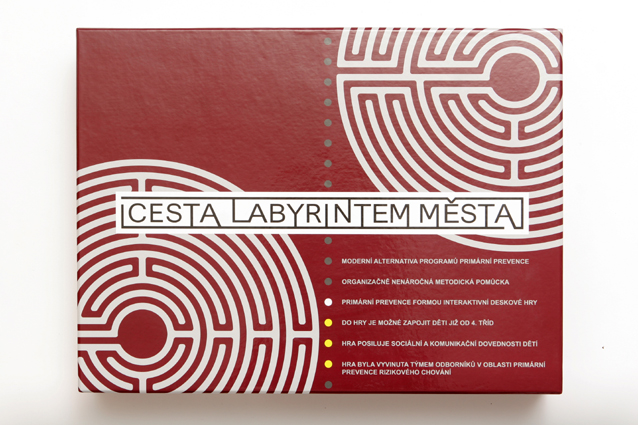 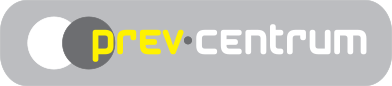 Prev—Centrum z.ú., tel: 233 355 459 / email: office@prevcentrum.cz / www.prevcentrum.cz
Prev-Centrum, z.ú., Programy primární prevence
10
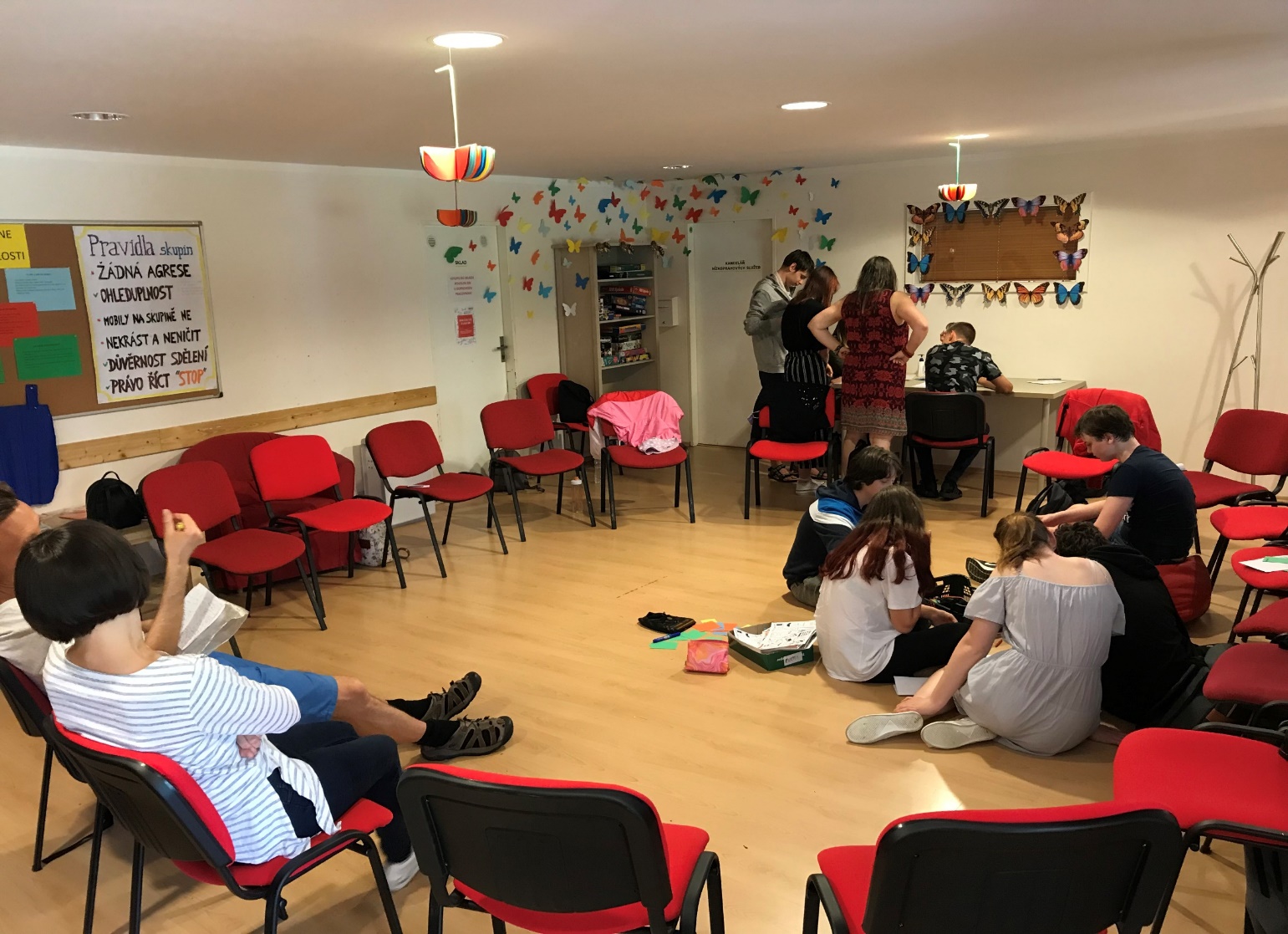 Prev—Centrum z.ú., tel: 233 355 459 / email: office@prevcentrum.cz / www.prevcentrum.cz
Prev-Centrum, z.ú., Programy primární prevence
11
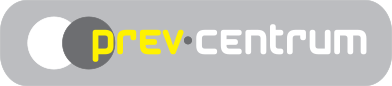 Prev—Centrum z.ú., tel: 233 355 459 / email: office@prevcentrum.cz / www.prevcentrum.cz
Prev-Centrum, z.ú., Programy primární prevence
12
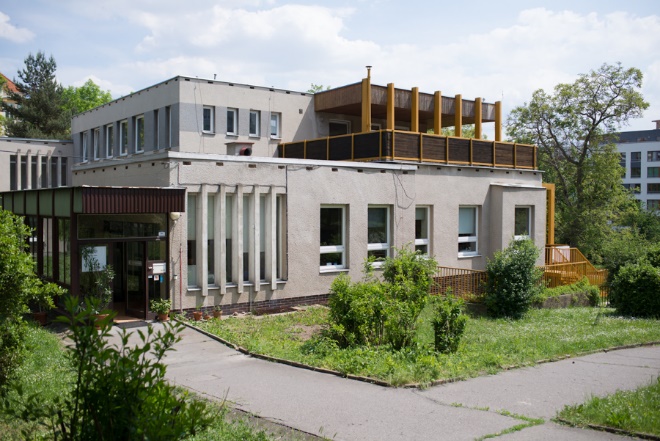 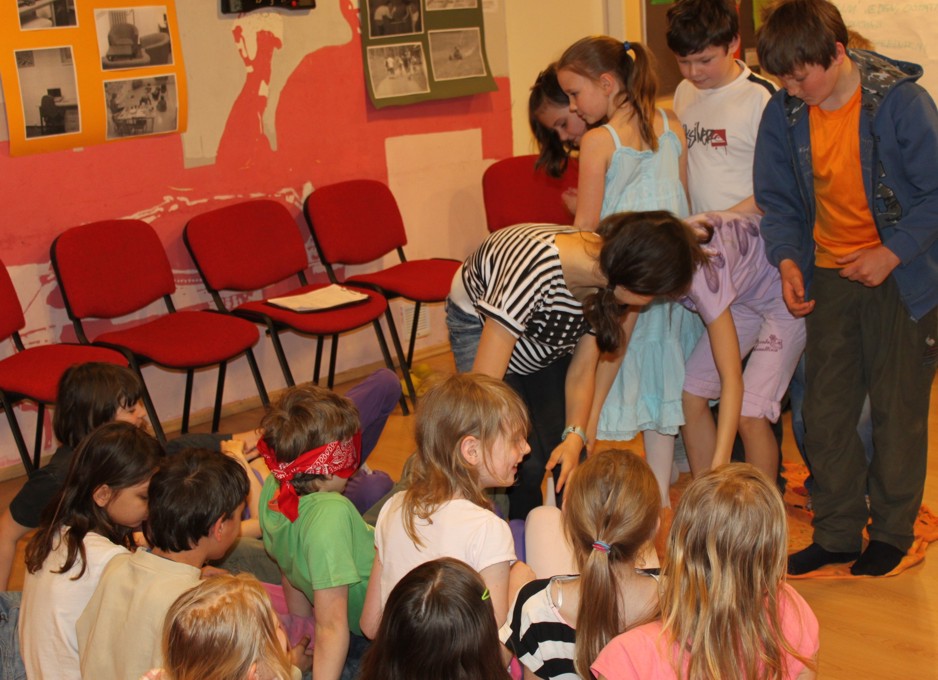 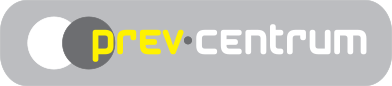 Prev—Centrum z.ú., tel: 233 355 459 / email: office@prevcentrum.cz / www.prevcentrum.cz
Prev-Centrum, z.ú., Ambulantní léčba
13
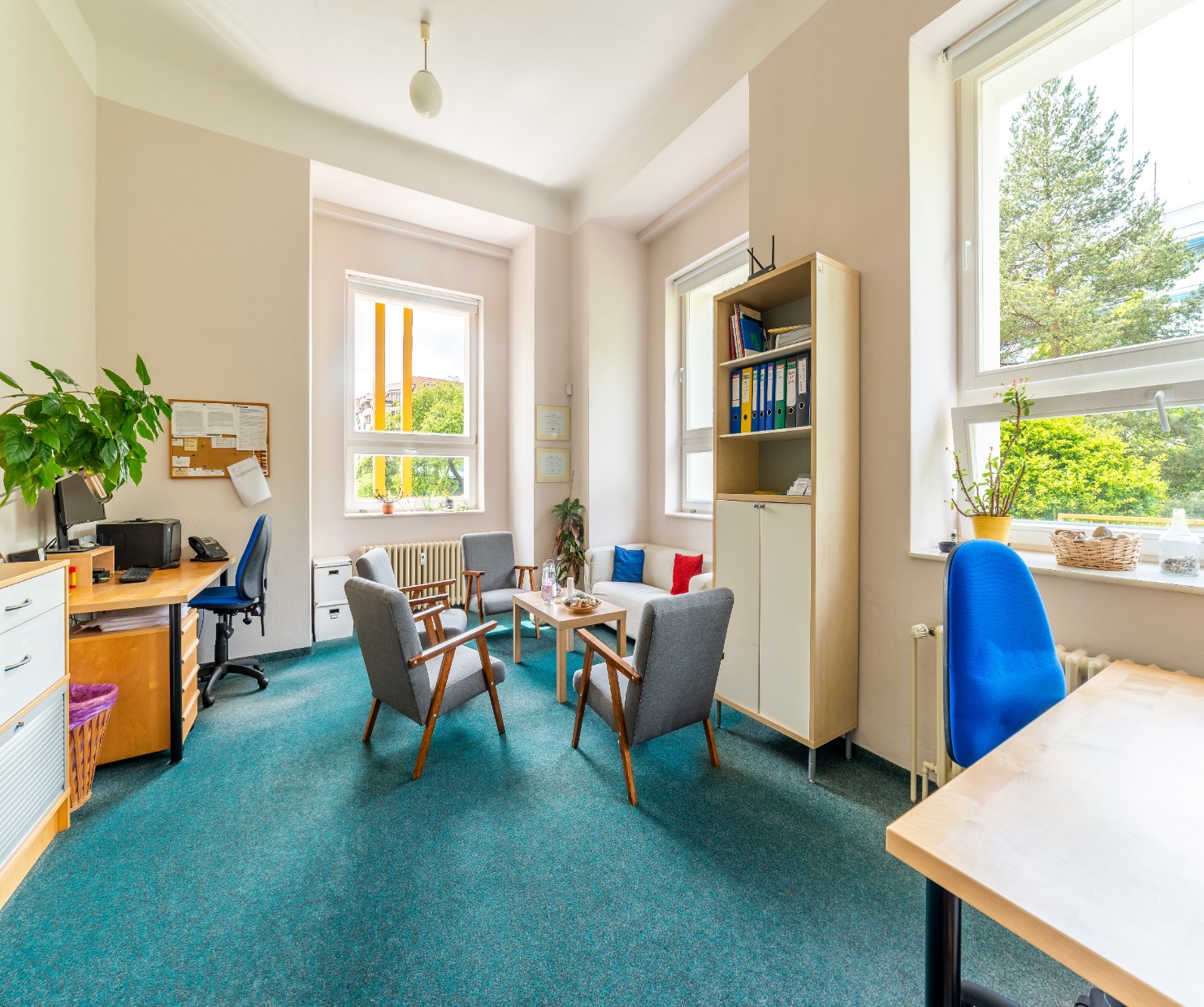 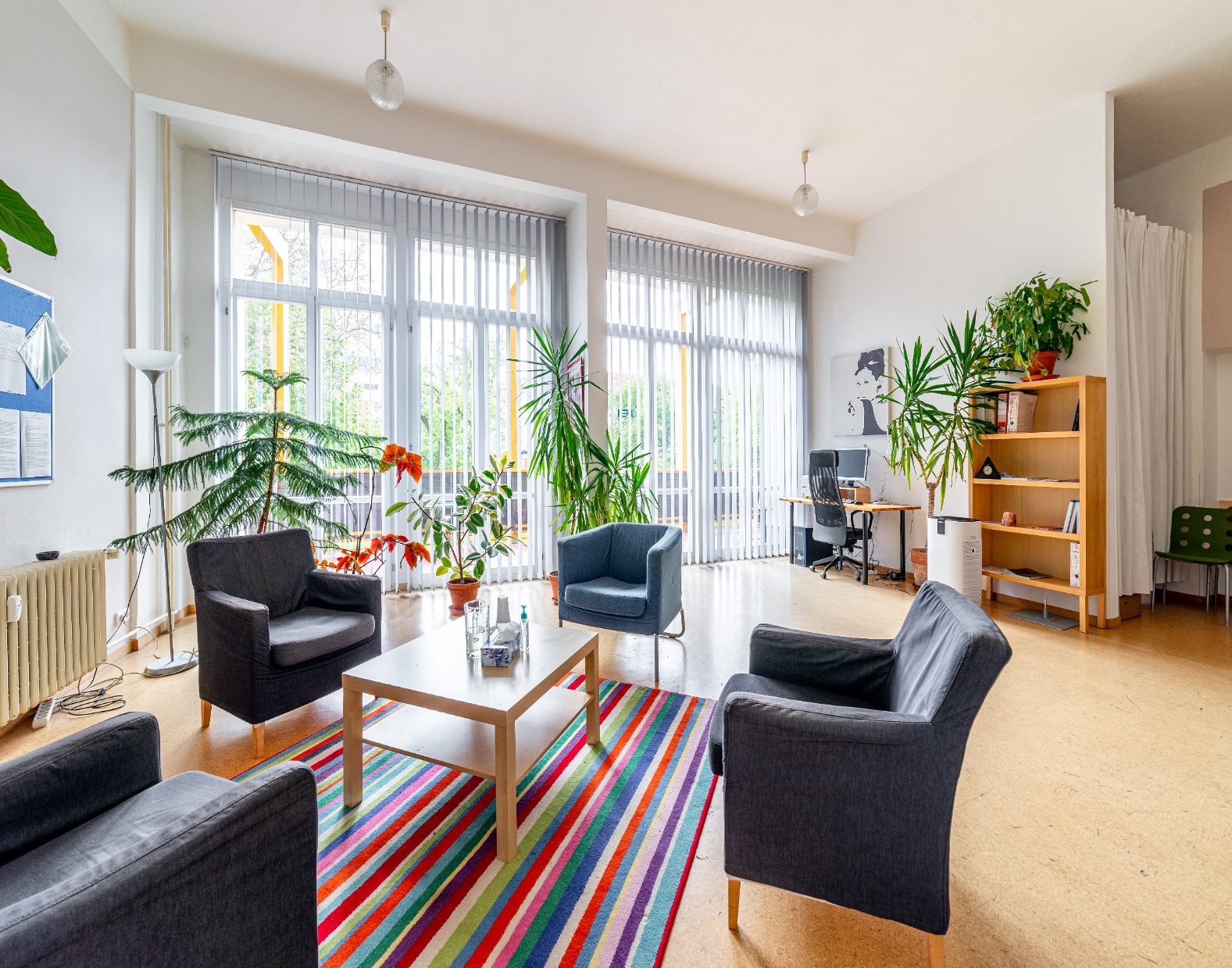 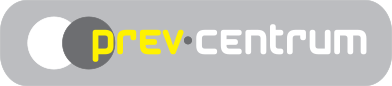 Prev—Centrum z.ú., tel: 233 355 459 / email: office@prevcentrum.cz / www.prevcentrum.cz
Prev-Centrum, z.ú., Ambulantní léčba
14
Prev—Centrum z.ú., tel: 233 355 459 / email: office@prevcentrum.cz / www.prevcentrum.cz
Prev-Centrum, z.ú., Nízkoprahové služby             současnost
15
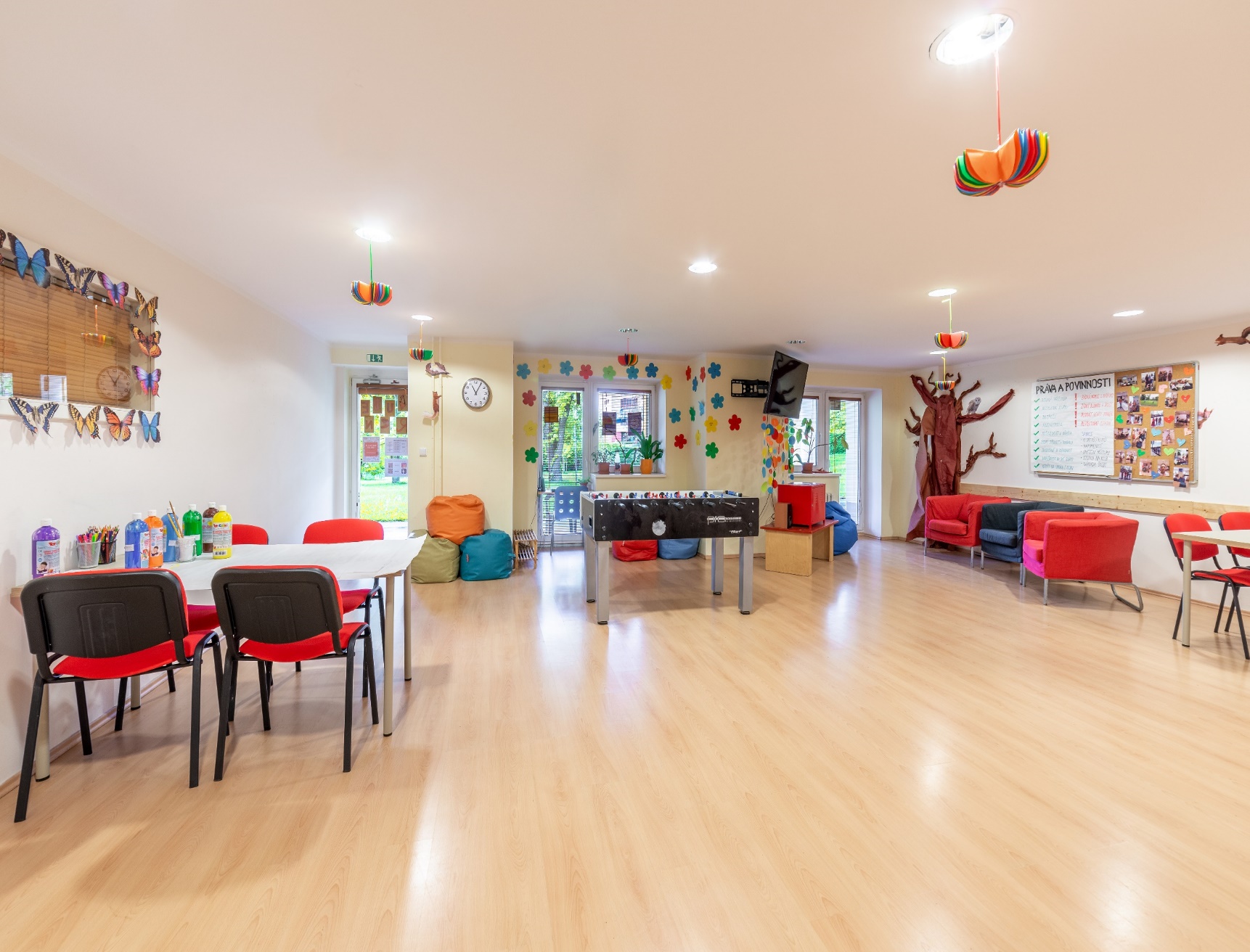 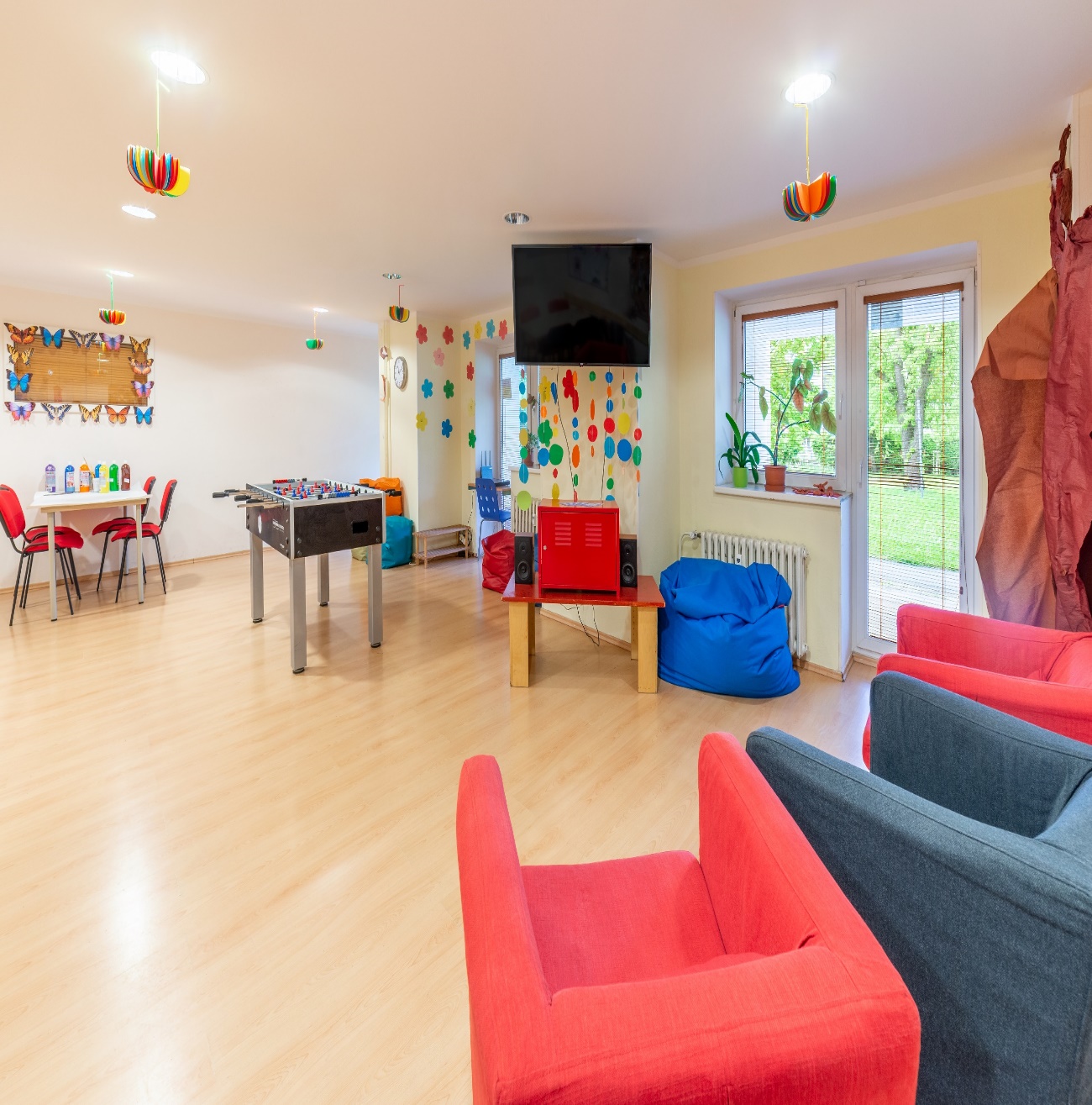 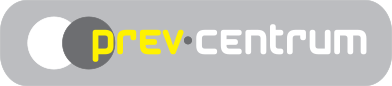 Prev—Centrum z.ú., tel: 233 355 459 / email: office@prevcentrum.cz / www.prevcentrum.cz
Prev-Centrum, z.ú., Nízkoprahové služby
16
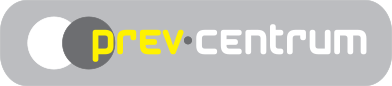 Prev—Centrum z.ú., tel: 233 355 459 / email: office@prevcentrum.cz / www.prevcentrum.cz
Prev-Centrum, z.ú., Nízkoprahové služby
17
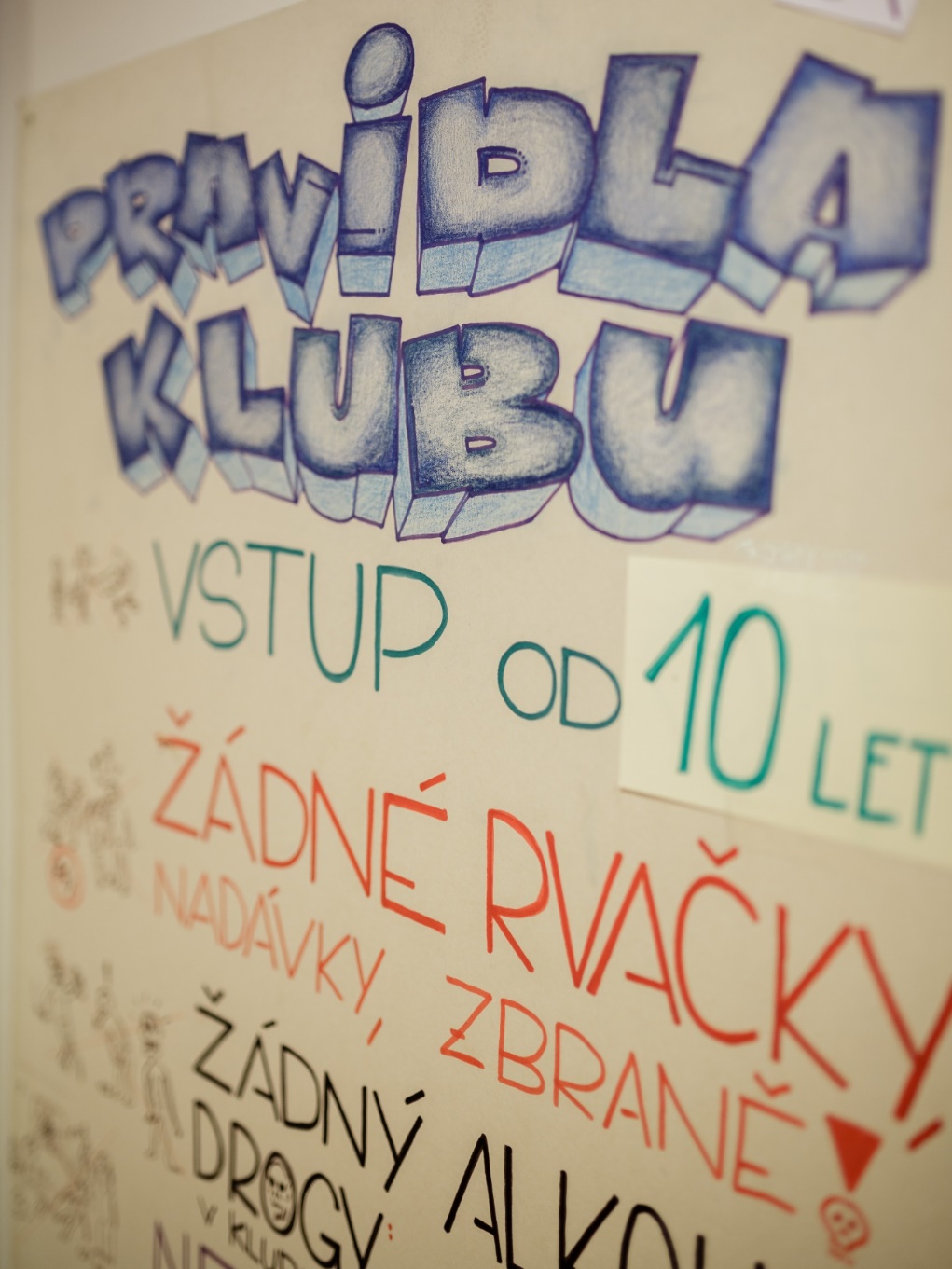 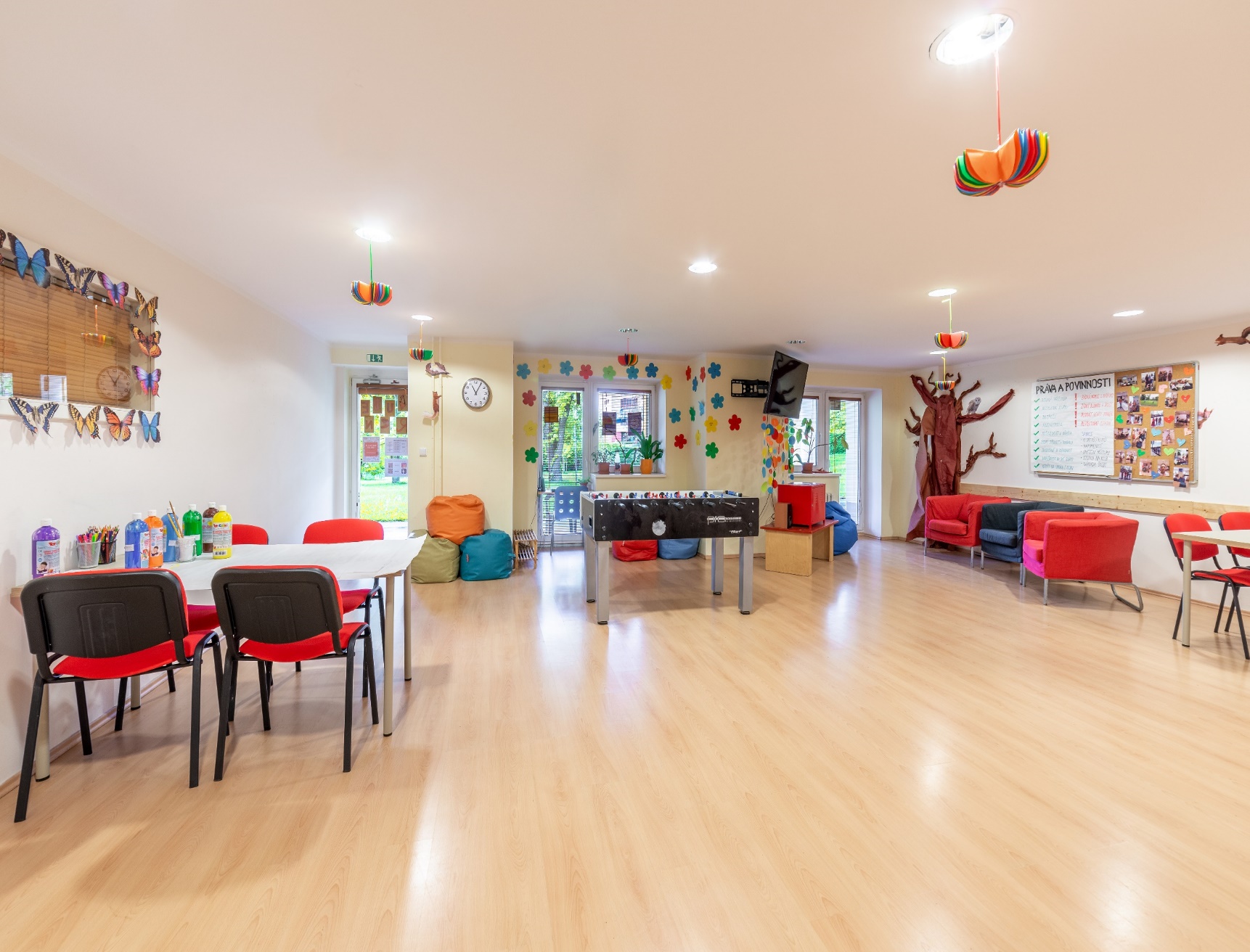 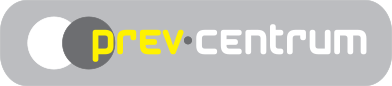 Prev—Centrum z.ú., tel: 233 355 459 / email: office@prevcentrum.cz / www.prevcentrum.cz
HISTORIE Prev-Centrum, z.ú.      2001 - 2021
18
2000
●● O. s. Prev–Centrum rozšiřuje programy primární
prevence na MČ Praha 6 a další městské
části Prahy. Ukončení spolupráce s hygienickou
stanicí Středočeského kraje.
 
 
13. 12. 2001
●● Oficiální zahájení provozu programů o. s.
Prev–Centrum v nových prostorech v Meziškolské
2 v Praze 6.
 
2002
●● Vznik samostatného programu nízkoprahových
služeb, rozvoj nízkoprahového klubu pro
děti a mládež.
2003
●● Zahájení výzkumného projektu v oblasti primární prevence, výzkumná longitudinální studie (2002—2007) byla realizována ve spolupráci s Akademií věd ČR na území Prahy 6.
 
2004
●● Proces ověřování standardů odborné způsobilosti v oblasti primární prevence užívání návykových látek a jiných sociálně nežádoucích jevů pracovníky s RV KPP a MŠMT, programy primární prevence – navržena certifikace odborné způsobilosti, dne 10. 11. 2004.
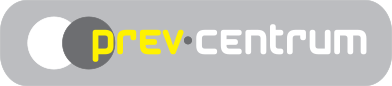 Prev—Centrum z.ú., tel: 233 355 459 / email: office@prevcentrum.cz / www.prevcentrum.cz
HISTORIE Prev-Centrum, z.ú.      2001 - 2021
19
2005
●● ÚMČ Praha 6 zajistil rekonstrukci suterénních
prostor v objektu Meziškolská 1120/2, zahájení provozu Programů primární prevence a Nízkoprahových služeb

 
2006
●● Zahájení realizace projektu „Podporované zaměstnávání klientů v substitučním programu
Subutexem“ s podtitulem RESTART 2006.

 
2007
●● Certifikace MŠMT služeb realizovaných v rámci
programů primární prevence. Registrace poskytovaných sociálních služeb – podporované zaměstnávání (projekt Restart 2006), ambulantní léčba, nízkoprahové zařízení
pro děti a mládež s terénním programem.
2008
●● Certifikace odborné způsobilosti RV KPP pro ambulantní služby. O. s. Prev–Centrum se sdružuje v organizaci PROADIS. 

2009
●● Zahájení projektu OPPA RESTART — Komplexní program integrace klientů v substituční léčbě na otevřený trh práce v rámci dotačního programu Praha Adaptabilita (2009—2011). Stáž pracovníků projektu Restart ve Velké Británii a Nizozemí.
Realizace projektu Leonardo NAEP, stáž pracovníků v Nizozemí.
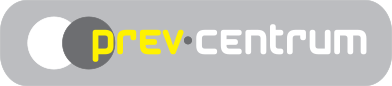 Prev—Centrum z.ú., tel: 233 355 459 / email: office@prevcentrum.cz / www.prevcentrum.cz
HISTORIE Prev-Centrum, z.ú.      2001 - 2021
20
2010
●● Pokračování a rozvoj projektu RESTART —
Komplexní program integrace klientů v substituční léčbě na otevřený trh práce v rámci dotačního programu Praha Adaptabilita (2009—2011). Změna loga organizace a zavedení
nové corporate identity. Úprava názvů provozovaných programů v zájmu snazší orientace ve službách poskytovaných organizací.
Certifikace odborné způsobilosti RV KPP pro ambulantní služby.

2011
●● V červenci byl ukončen projekt OPPA, o. s. Prev–Centrum RESTART.
O. s. Prev–Centrum byla udělena registracevnestátního zdravotnického zařízení Magistrátem hlavního města Prahy, adiktologická ambulance.
Byly splněny všechny podmínky
k provedení registrace stanovené v ustanovení
§ 9 zákona č. 160/1992 Sb.
V listopadu 2011 prošel program ambulantní léčby o.s. Prev-Centrum úspěšně certifikací odborné způsobilosti se závěrem: udělena certifikace
odborné způsobilosti na období 4 let.
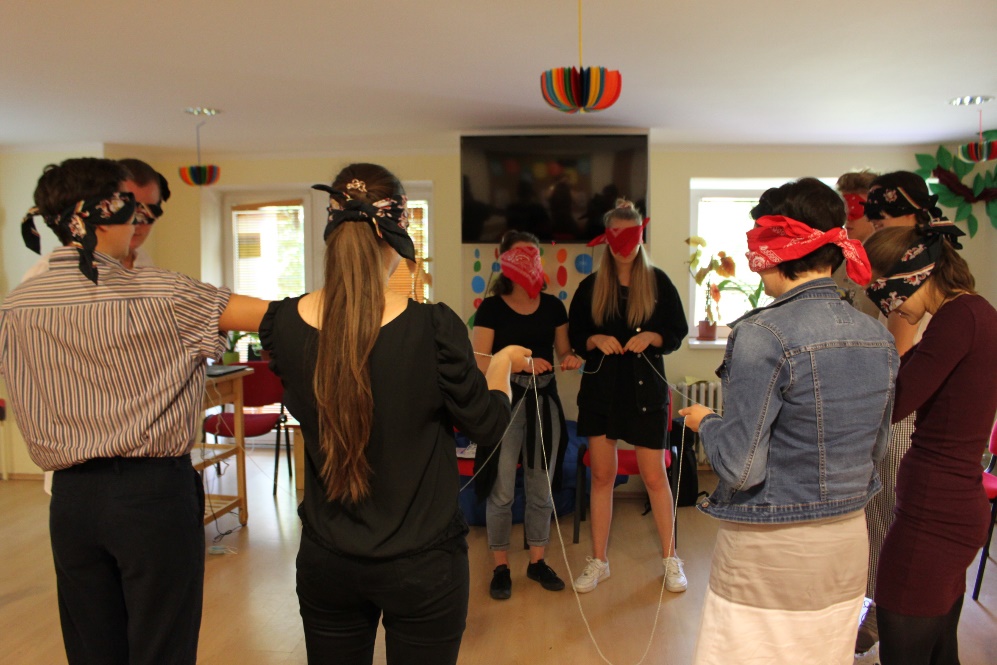 Prev—Centrum z.ú., tel: 233 355 459 / email: office@prevcentrum.cz / www.prevcentrum.cz
HISTORIE Prev-Centrum,z.ú.      2001 - 2021
21
2012
●● Spuštěn pilotní program UNCLE — tým pro
mládež jako socioterapeutický program v rámci nízkoprahových služeb.  Otevřen Vzdělávací kurz primární prevence užívání návykových látek a dalších forem
rizikového chování. 

2013
●● Uzavřena smlouva s VZP. Pilotní certifikace
odborné způsobilosti programu ambulantní léčba podle inovovaných standardů.
 
2014
●● Certifikace Programů primární prevence                        (všeobecná, selektivní, indikovaná prevence).
Zahájení transformace organizace na z. ú. 
Spolupráce s PROADIS a A.N.O. na realizaci
konference Nové horizonty protidrogové politiky
ve středoevropských metropolích.
Zahájení spolupráce s MČ Praha 14 v rámci poskytování komplexního programu primární prevence rizikového chování.  

2015
●● Dokončení změny právní formy organizace na zapsaný ústav a změna názvu na Prev-Centrum, z.ú. (nová zakládací listina, statut ústavu).
Získání certifikátu odborné způsobilosti v oblasti indikované primární prevence na pět let. Zahájení dalšího běhu akreditovaného kurzu „Vzdělávací kurz primární prevence užívání návykových látek a dalších forem rizikového chování“. Udělení certifikace odborné způsobilosti programu Prev-Centrum, z.ú., Ambulantní léčba.
Prev—Centrum z.ú., tel: 233 355 459 / email: office@prevcentrum.cz / www.prevcentrum.cz
HISTORIE Prev-Centrum,z.ú.      2001 - 2021
22
2016
●● Úspěšné zahájení dalšího ročníku akreditovaného
kurzu „Vzdělávací kurz primární prevence užívání návykových látek a dalších forem
rizikového chování“. V rámci programu Nízkoprahové služby realizace dalšího běhu letního příměstského tábora. Zahájení 4. ročníku fotografické soutěže s názvem „Tolerance“, při této příležitosti proběhla
vernisáž výstavy pro veřejnost ve Skleněném
paláci. Zahájení projektu PPRCH na 1. stupních základních
škol v MČ Praha 6. Zahájení pilotního projektu Primární prevence hazardního hráčství na středních školách. 

2017
●● Úspěšně jsme zahájili další ročník akreditovaného kurzu „Vzdělávací kurz primární prevence užívání návykových látek a dalších forem rizikového chování“.
V rámci programu Nízkoprahové služby realizace dalšího běhu letního příměstského
tábora. 
Realizovali jsme 5. ročník fotografické soutěže s názvem „Místo, kde se cítím dobře“. 
Získali jsme Certifikaci odborné způsobilosti Rady vlády pro koordinaci protidrogové politiky v rámci pilotního projektu Adiktologické ambulance pro děti a dospívající.
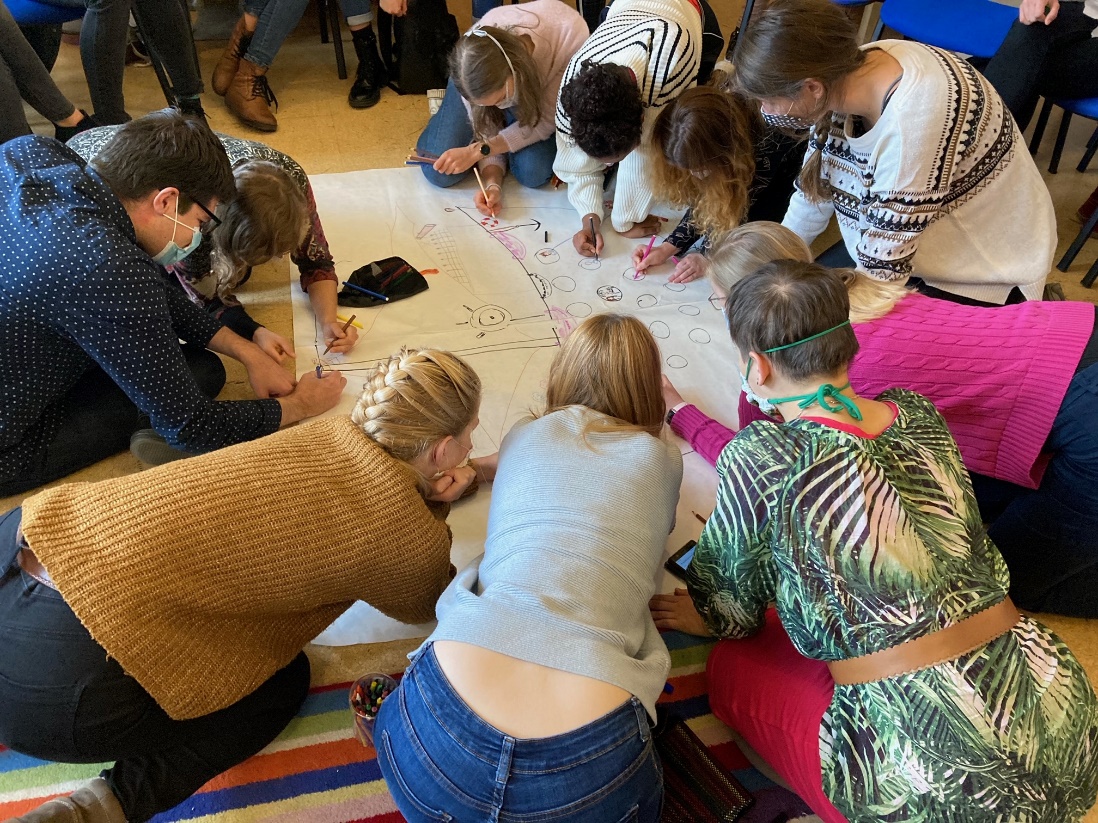 Prev—Centrum z.ú., tel: 233 355 459 / email: office@prevcentrum.cz / www.prevcentrum.cz
HISTORIE Prev-Centrum, z.ú.      2001 - 2021
23
2018
●● Ukončili jsme další ročník akreditovaného kurzu „Vzdělávací kurz primární prevence užívání návykových látek a dalších forem rizikového chování“.
Realizovali jsme XII. běh Kurzu rodinného poradenství pro pracovníky pomáhajících profesí.
Získali jsme akreditaci MPSV pro Kurz rodinného poradenství pro pracovníky pomáhajících profesí.
Zahájili jsme spolupráci s Klinikou hepatogastroenterologie IKEMu (šetrná léčba VHC).
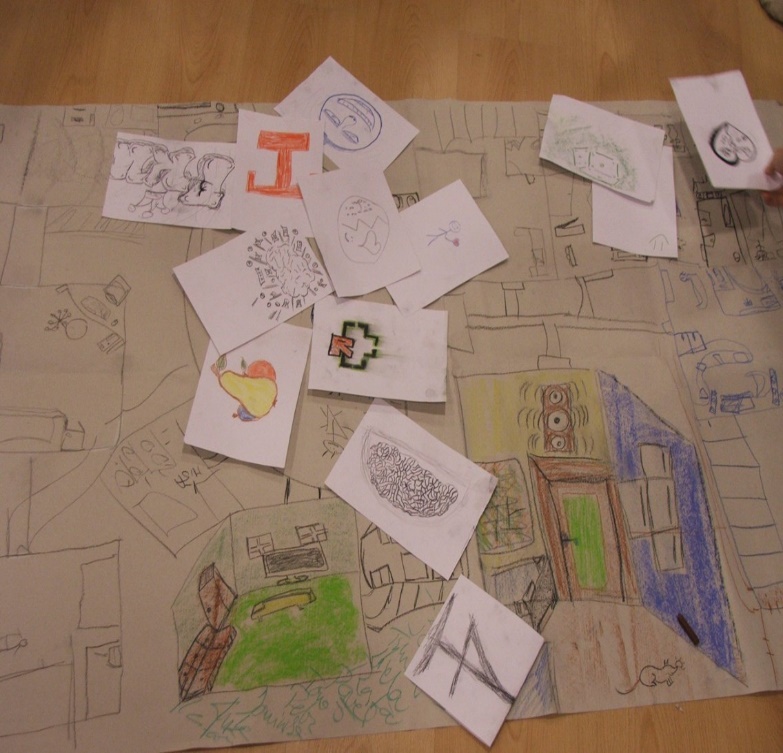 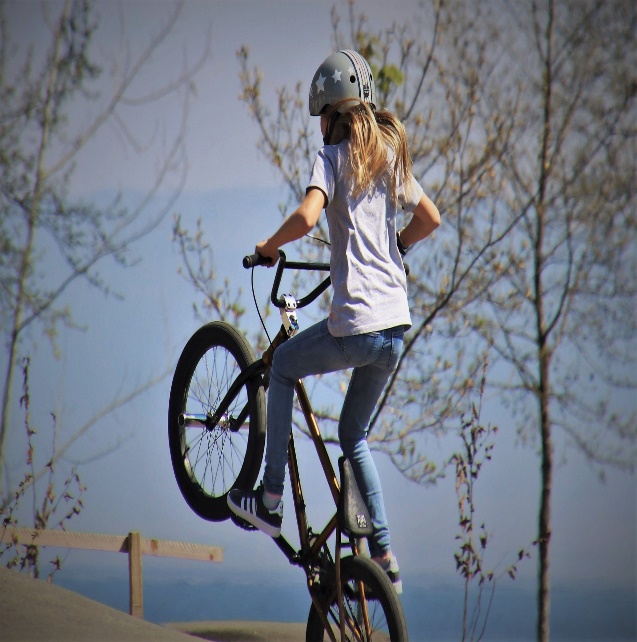 2019
●● V lednu 2019 jsme získali certifikaci odborné způsobilosti programů všeobecné a selektivní primární prevence rizikového chování v plném rozsahu na 5 let.
V Programech primární prevence jsme uspěli ve výběrovém řízení na realizaci programů primární prevence rizikového chování na školách zřizovaných MČ Praha 14 na období 5 let.

V listopadu 2019 jsme získali certifikaci odborné způsobilosti programu Prev-Centrum, z.ú., Ambulantní léčba v plném rozsahu na 4 roky.
Prev—Centrum z.ú., tel: 233 355 459 / email: office@prevcentrum.cz / www.prevcentrum.cz
HISTORIE Prev-Centrum,z.ú.      2001 - 2021
24
2020
●● Zahájili jsme XIII. ročník Kurzu rodinného poradenství, který v souvislosti s protiepidemickými opatřeními nebyl dokončen a jeho pokračování je v plánu v druhé polovině roku 2021.
Aktivity služeb realizovaných v kontextu pandemie onemocnění COVID 19 v roce 2020 a 2021 a souvisejícími vládními restrikcemi
 Prev-Centrum, z.ú., Programy primární prevence 
Služba vzdálené podpory
Vzhledem k uzavření škol v březnu 2020 jsme v reakci na tuto situaci vytvořili mimořádné časově omezené služby, které jsou realizovány i v roce 2021. V rámci tzv. Služby vzdálené podpory jsme pracovali s jednotlivci i celými třídními kolektivy pomocí prostředků online komunikace (platformy Skype, Zoom, Google Meet, Facebook, Instagram). Náplní setkání s jednotlivci byla zejména podpora školní výuky, s třídními kolektivy pak realizace doplňkového online preventivního programu (hraní deskové hry Cesta labyrintem města). Služba vzdálené podpory byla ukončena v červnu 2020 a po opětovném uzavření škol v říjnu 2020 byla znovu obnovena a pokračuje dosud.  
Online programy všeobecné primární prevence
Od října 2020 po opětovném uzavření škol z důvodu vládních opatření v souvislosti s pandemií COVID 19 byla vytvořena speciální metodika online programů všeobecné primární prevence. Tato online forma realizace všeobecné primární prevence ve školách pokračovala až do konce dubna 2021. Online programy všeobecné primární prevence jsou určeny pro žáky 1. a 2. stupně ZŠ, studenty víceletých gymnázií a studenty 1. – 3. ročníku SŠ.
Prev—Centrum z.ú., tel: 233 355 459 / email: office@prevcentrum.cz / www.prevcentrum.cz
HISTORIE Prev-Centrum,z.ú.      2001 - 2021
25
2020
●● Interaktivní preventivní seriál „Prevence z obýváku“
Od dubna 2020 jsme školám poskytovali metodickou podporu ve vzdálené výuce formou zpracovávání interaktivních preventivních materiálů. V rámci tvorby mimořádných metodických materiálů jsme vytvořili seriál video prezentací a příběhů s pracovními listy („Prevence z obýváku“) s interaktivním preventivním obsahem, které jsme v pravidelných intervalech sdíleli online k využití při práci s žáky ve vzdálené výuce nebo ve školních skupinách přímo ve škole.

●● Prev-Centrum, z.ú., Ambulantní léčba 
Veškeré odborné služby poskytované na osobní formou podléhaly striktním hygienickým požadavkům tzn. konzultace individuální, rodinné i skupinové terapie probíhaly v respirátorech FFP2 a FFP3, byl zajištěn dostatečný odstup, větrání, čistička vzduchu a důkladné hygienické ošetření konzultačních prostor. Psychoterapeutické skupiny byly dočasně limitovány tak, aby počet přítomných byl 6 osob. Většina klientů trvala na osobním kontaktu, online formy vyhledávalo menší množství klientů. Navzdory epidemické situaci s COVID 19 nezaznamenáváme úbytek klientů naopak se průběžně zvyšuje počet žádostí o ambulantní léčbu zejména u osob s problematikou zneužívání alkoholu.

●● Prev-Centrum, z.ú., Nízkoprahové služby 
Veškeré služby poskytované na osobní formou podléhaly striktním hygienickým požadavkům tzn. konzultace individuálního, rodinného i skupinového poradenství probíhaly v respirátorech FFP2 a FFP3, byl zajištěn dostatečný odstup, větrání, čistička vzduchu a důkladné hygienické ošetření konzultačních a klubových prostor. Skupiny dětí a dospívajících byly limitovány tak, aby počet přítomných byl 6 osob. Většina klientů byla v osobním kontaktu, online formy vyhledávalo méně osob. V souvislosti s epidemickou situací  COVID 19 se výrazně zvyšuje počet dětí a dospívajících, které trpí problematikou spojenou s úzkostmi, agresivitou, technologickými závislostmi (počítače, internet, hry, mobily, atd.) a sebepoškozováním.
Prev—Centrum z.ú., tel: 233 355 459 / email: office@prevcentrum.cz / www.prevcentrum.cz
Meziškolská 1120/2  Praha 6                                 rok 2021
26
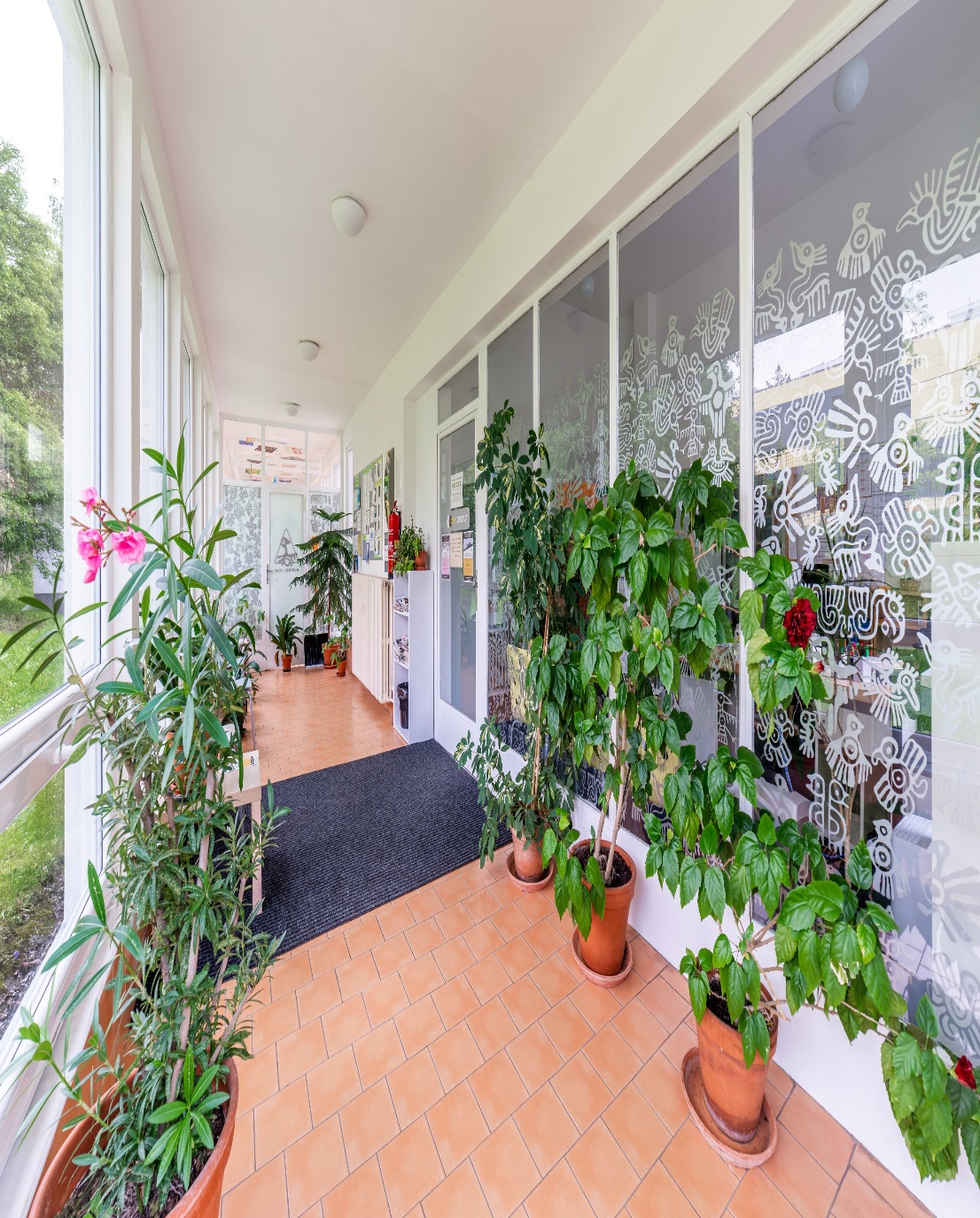 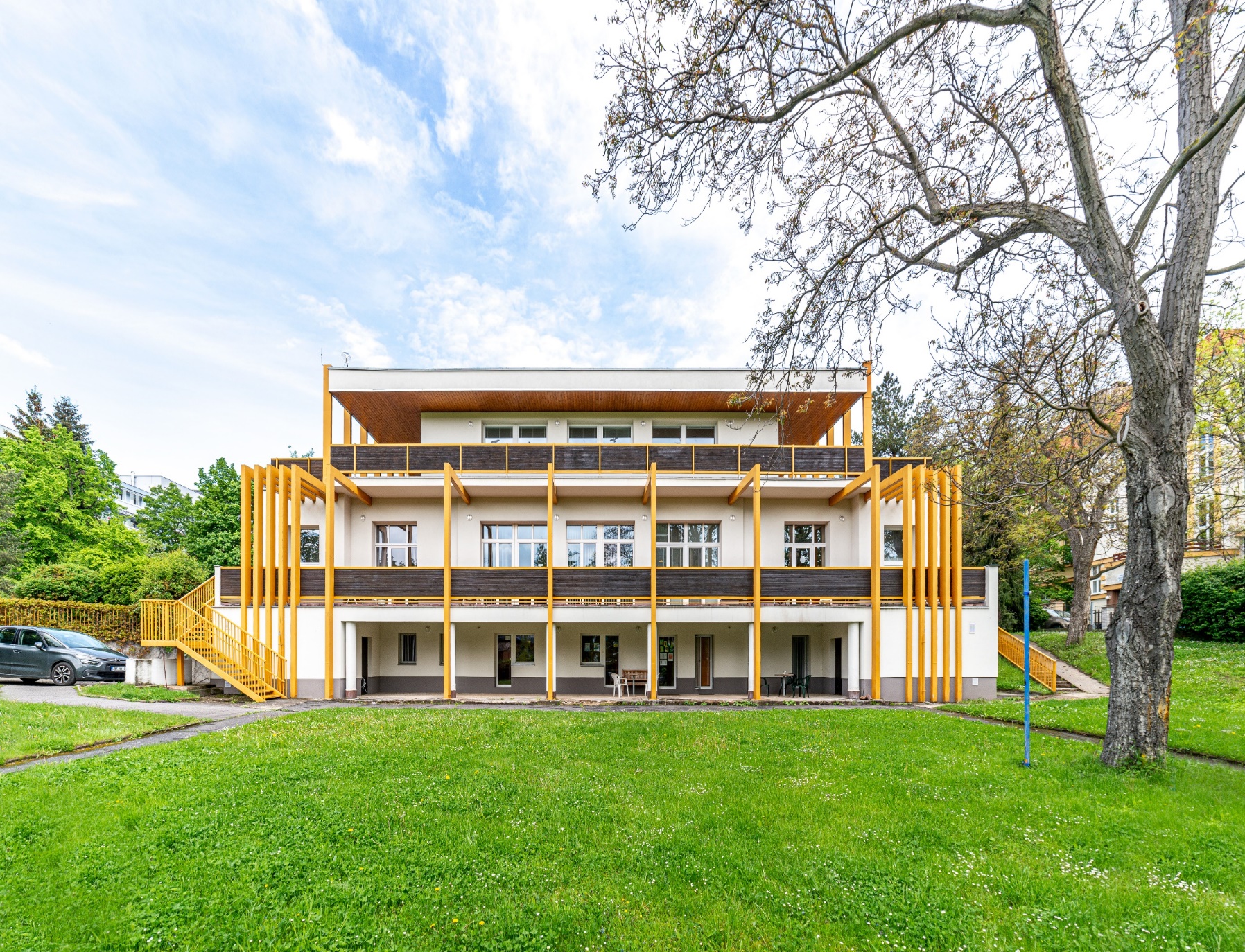 FOKUS
Prev-Centrum,z.ú.
Prev—Centrum z.ú., tel: 233 355 459 / email: office@prevcentrum.cz / www.prevcentrum.cz
2021  Prev-Centrum, z.ú.
27
ŘeditelMgr. Ondřej Počarovský - ředitel ústavu
Personální zajištěníPrev-Centrum, z.ú.  zaměstnává 18 odborných pracovníků (na 13,0 úvazku) a 40 lektorů primární prevence na DPP, 6 externích odborných pracovníků na DPP/OSVČ
Správní radaBc. Jan Šalomoun - předseda správní radyProf. Ing. Mgr. Martin Dlouhý, Dr., MSc.Vít Rozehnal, MBA

Dozorčí radaPaedDr. Martina Richterová Těmínová - předsedkyně dozorčí radyMgr. Barbora VáclavkováMgr. Pavel Plaček

Odborné kolegium
Mgr. Tereza Nikodýmová
Mgr. Hana Švůgerová
AdresaPrev-Centrum, z.ú.Meziškolská 1120/2, 169 00 Praha 6tel: +420 233 355 459e-mail: office@prevcentrum.czwww.prevcentrum.cz
Zapsaný v rejstříku ústavů u Městského soudu v Praze pod sp.zn. U 232
IČ: 67364012DIČ: CZ67364012
Bankovní spojení: ČSOB Bělohorská 95, Praha 6Číslo účtu: 127202283/0300
Prev—Centrum z.ú., tel: 233 355 459 / email: office@prevcentrum.cz / www.prevcentrum.cz
2021  Prev-Centrum, z.ú.
28
Děkujeme poskytovatelům dotací, grantů a dárcům
Hlavní město Praha – Odbor sociálních věcí, oddělení prevence
Městská část Praha 6 - Zdravá 6
Městská část Praha 14
Ministerstvo práce a sociálních věcí ČR
Rada vlády pro koordinaci protidrogové politiky Úřadu vlády ČR
Všeobecná zdravotní pojišťovna
Oborová zdravotní pojišťovna
Pojišťovna Škoda
Revírní bratrská pokladna
PRE, a.s.
AdresaPrev-Centrum, z.ú.Meziškolská 1120/2, 169 00 Praha 6tel: +420 233 355 459e-mail: office@prevcentrum.czwww.prevcentrum.cz
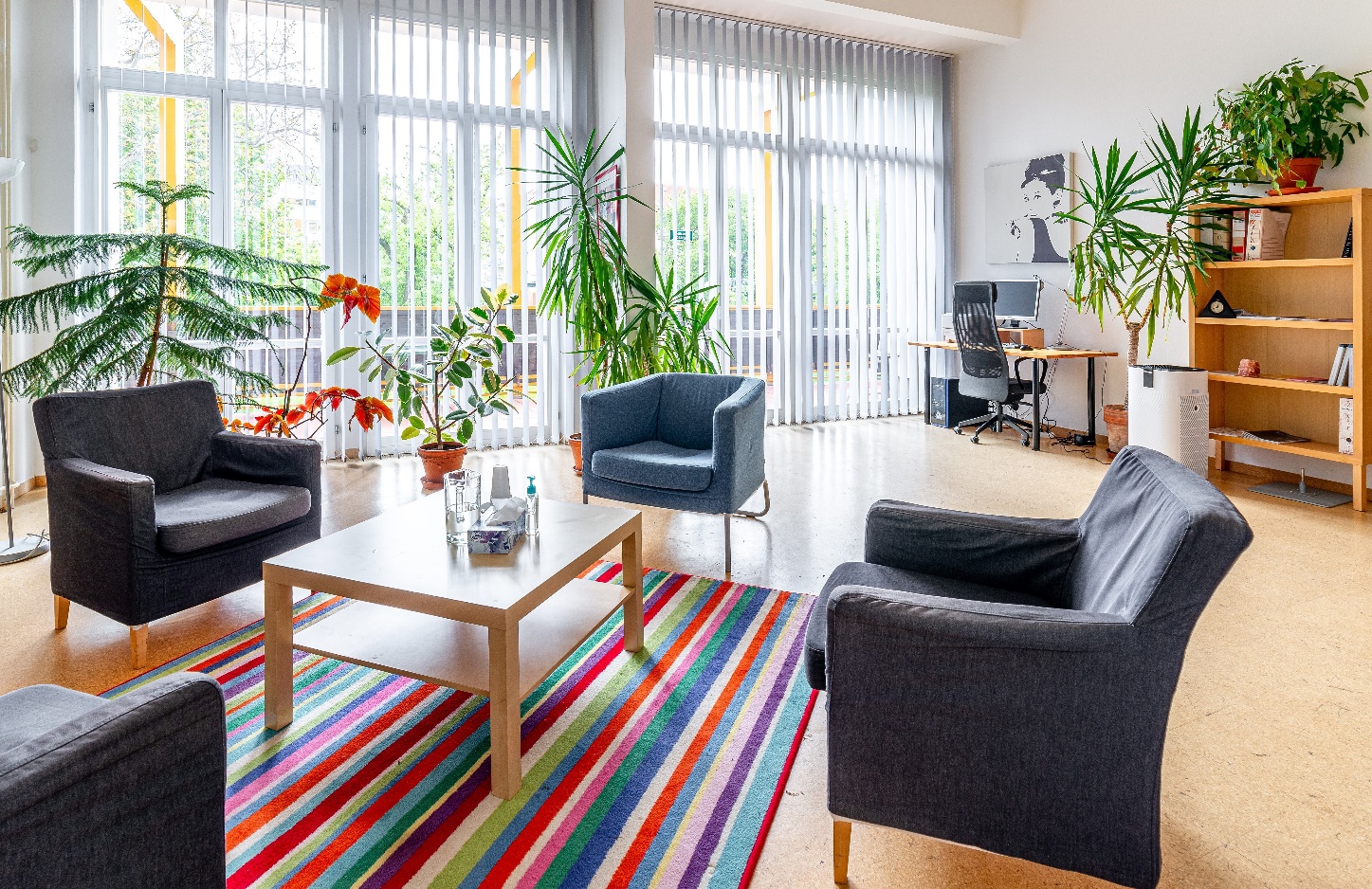 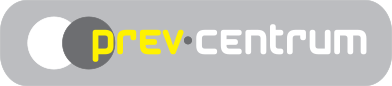 Prev—Centrum z.ú., tel: 233 355 459 / email: office@prevcentrum.cz / www.prevcentrum.cz
Počet zaměstnanců 2001 – 2021
Cca 70

Počet lektorů 2001 – 2021
Cca 700

Počet supervizorů 2001 – 2021
16 

Počet narozených dětí 2001 – 2021
Cca 40
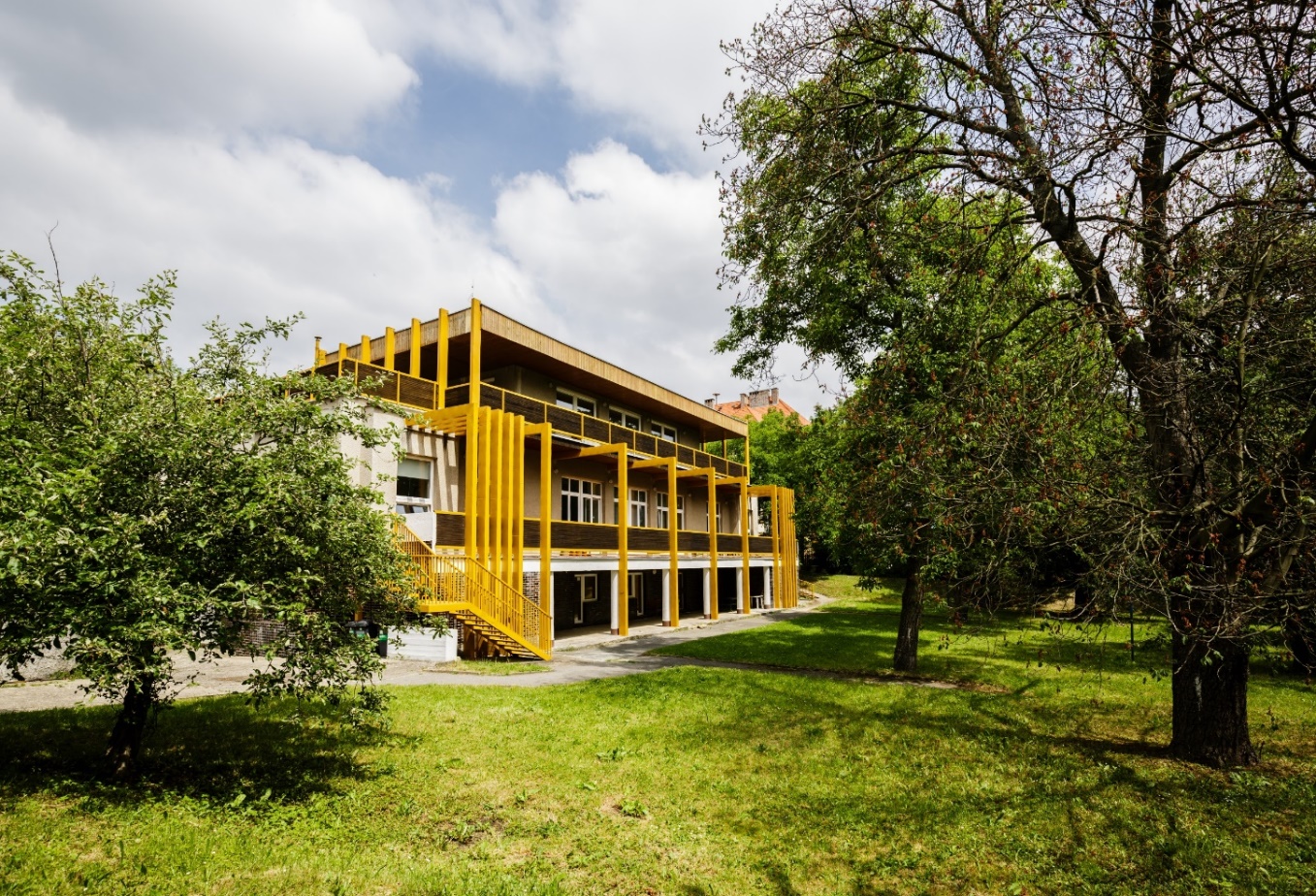 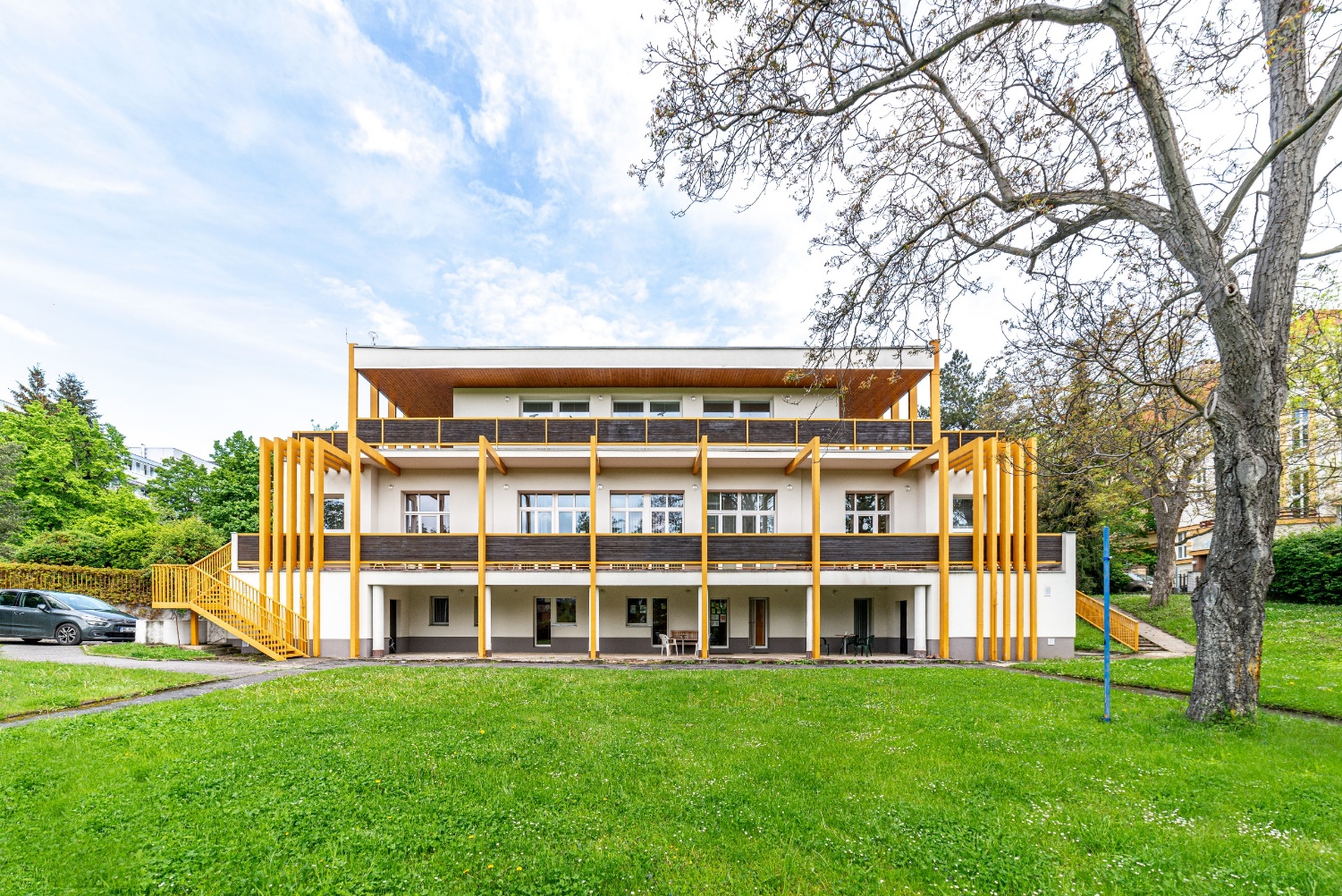 20
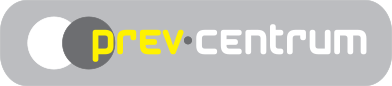 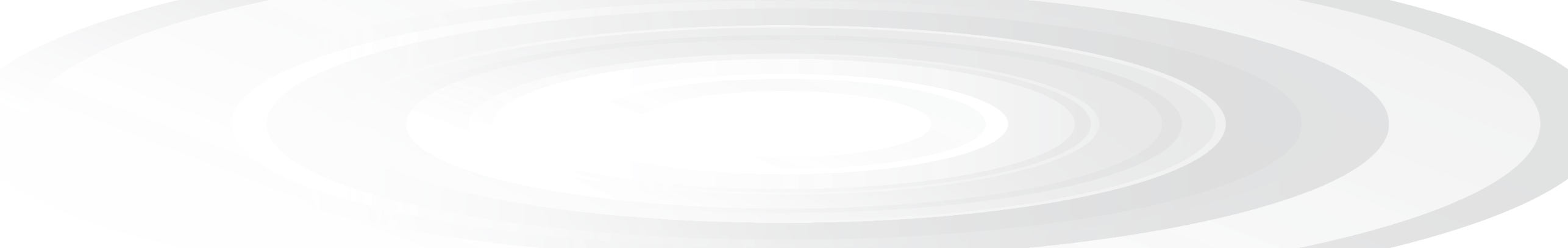 Prev—Centrum z.ú., tel: 233 355 459 / email: office@prevcentrum.cz / www.prevcentrum.cz
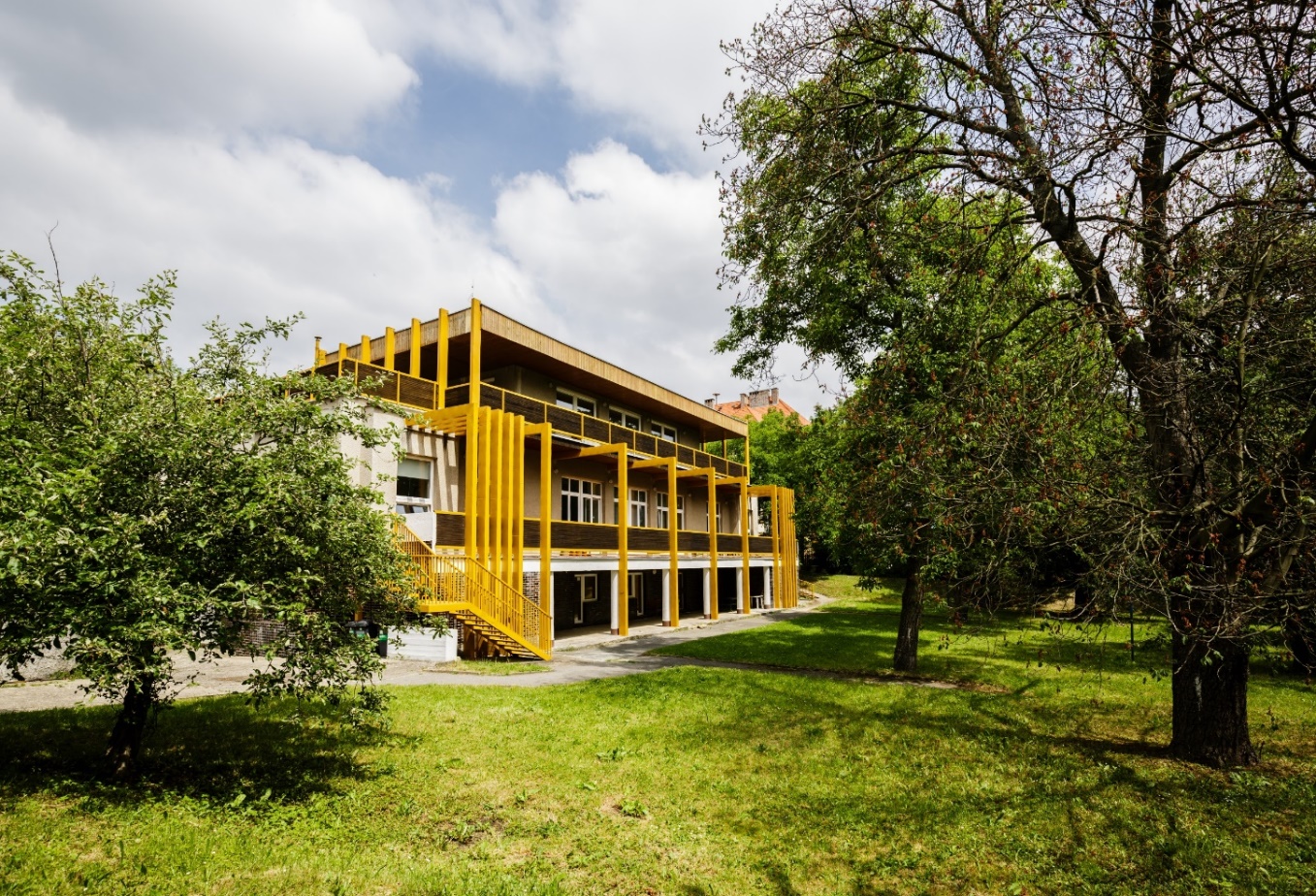 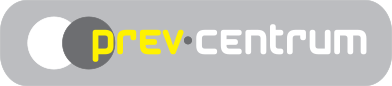 Děkujeme za pozornost
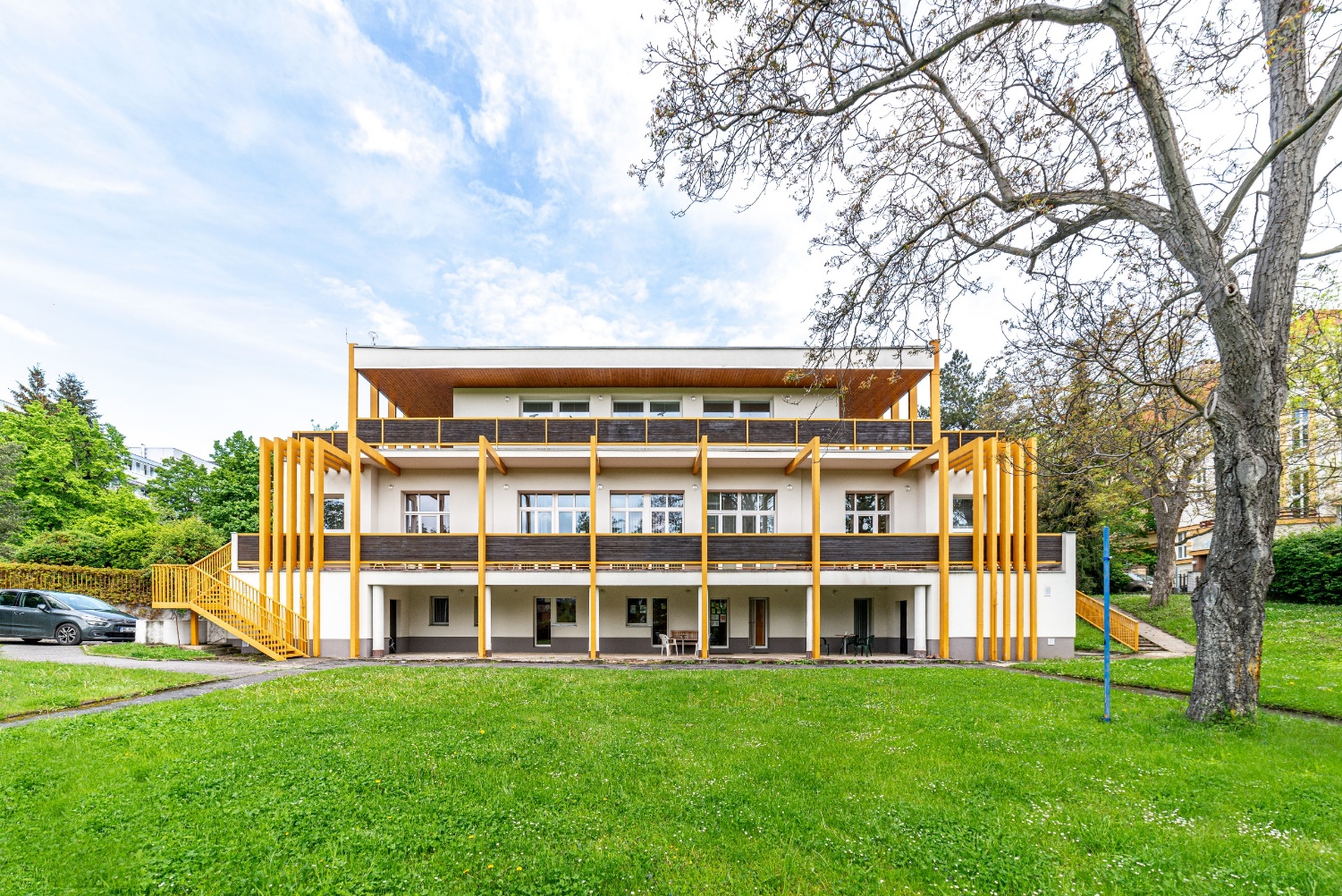 20
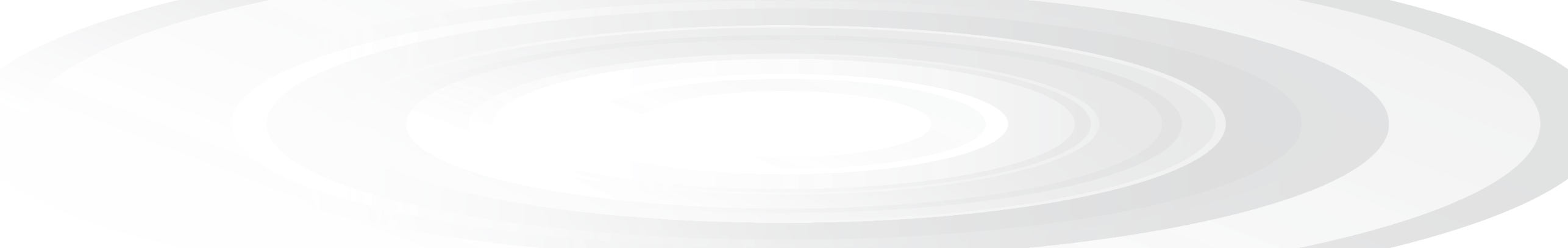 Prev—Centrum z.ú., tel: 233 355 459 / email: office@prevcentrum.cz / www.prevcentrum.cz